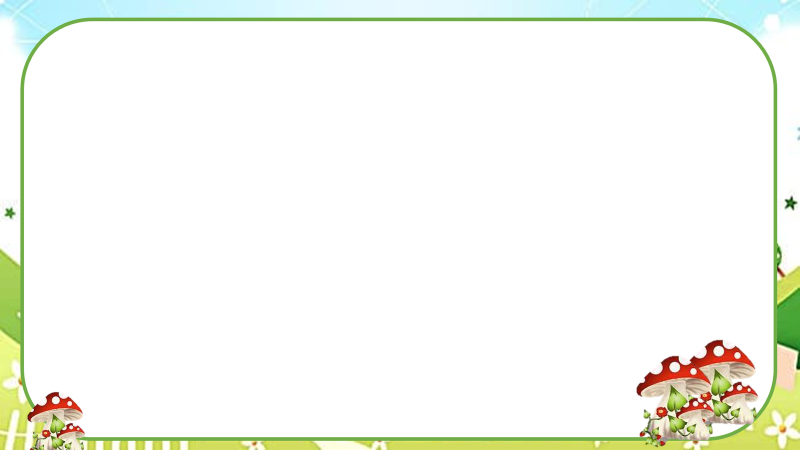 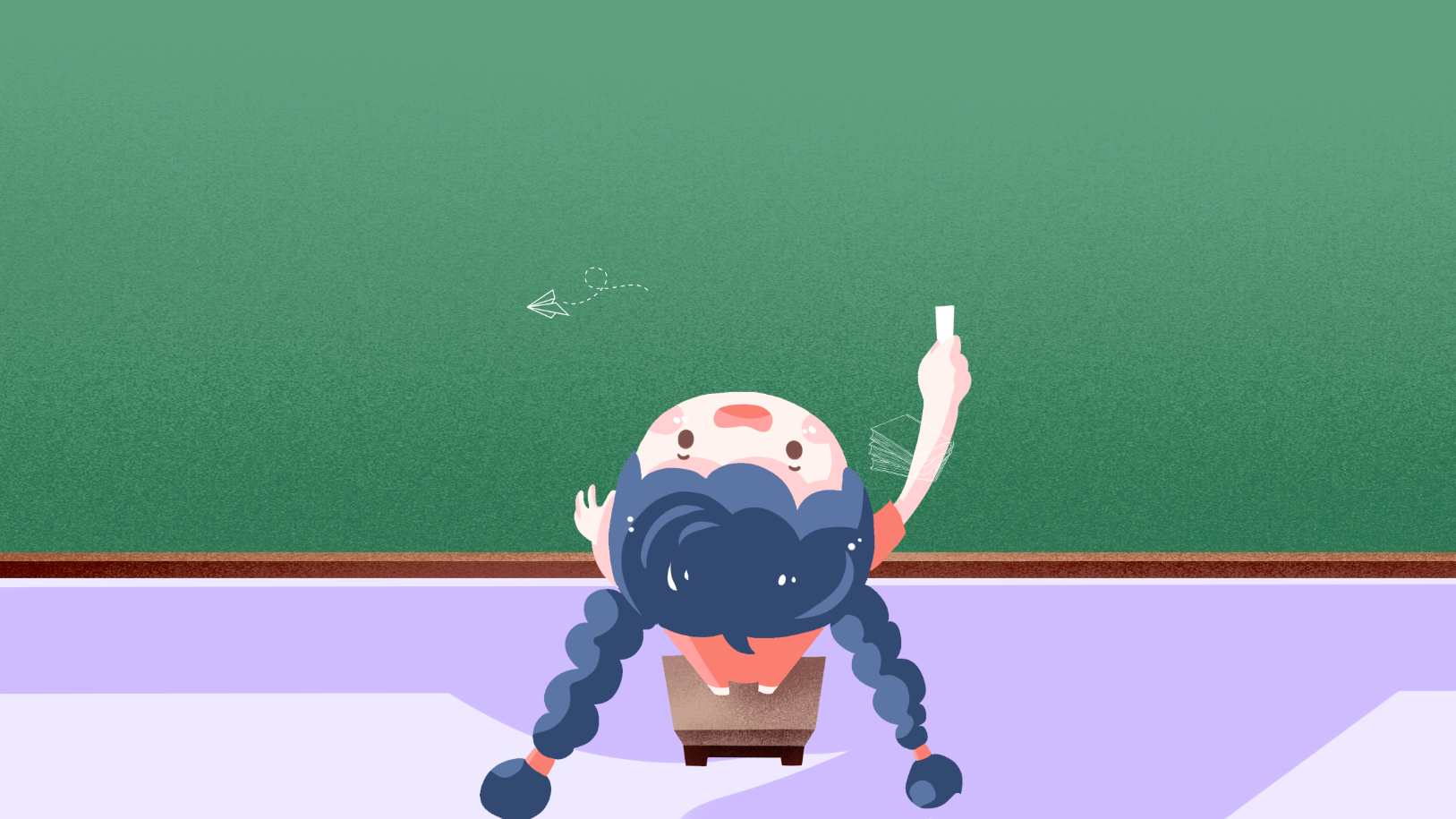 Chào mừng thầy cô giáo 
và các bạn học sinh
KHỞI ĐỘNG
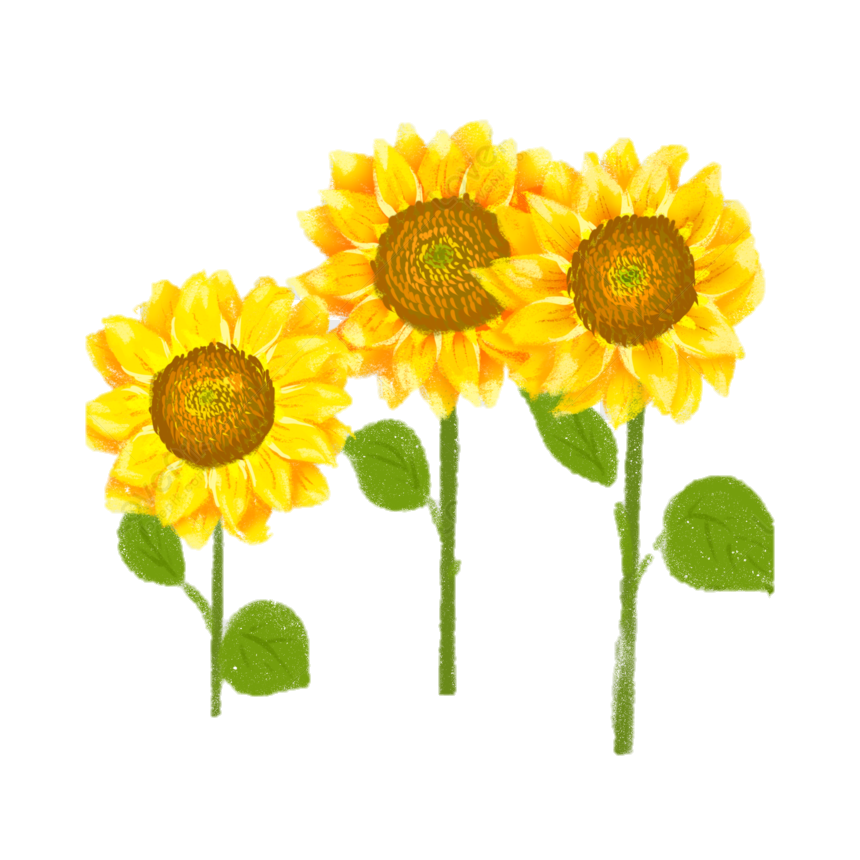 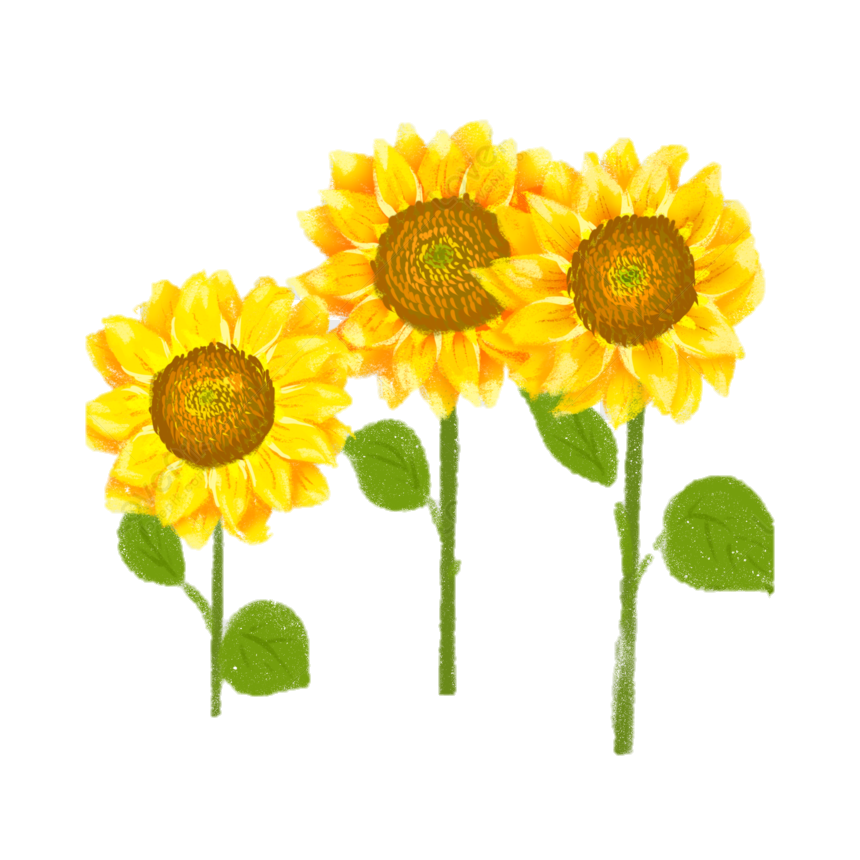 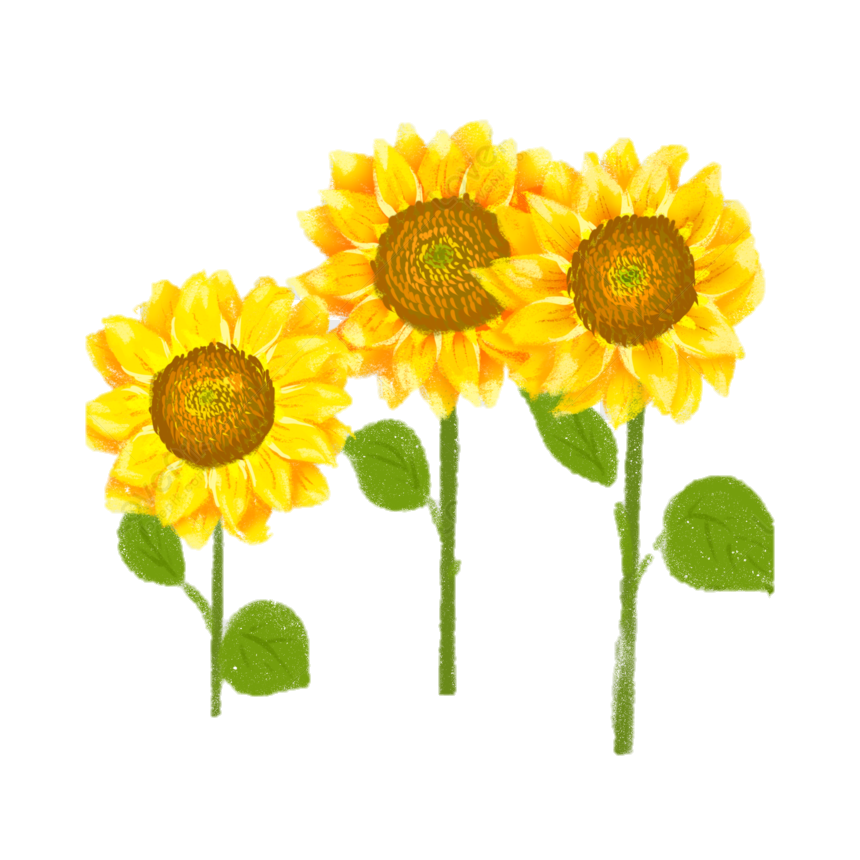 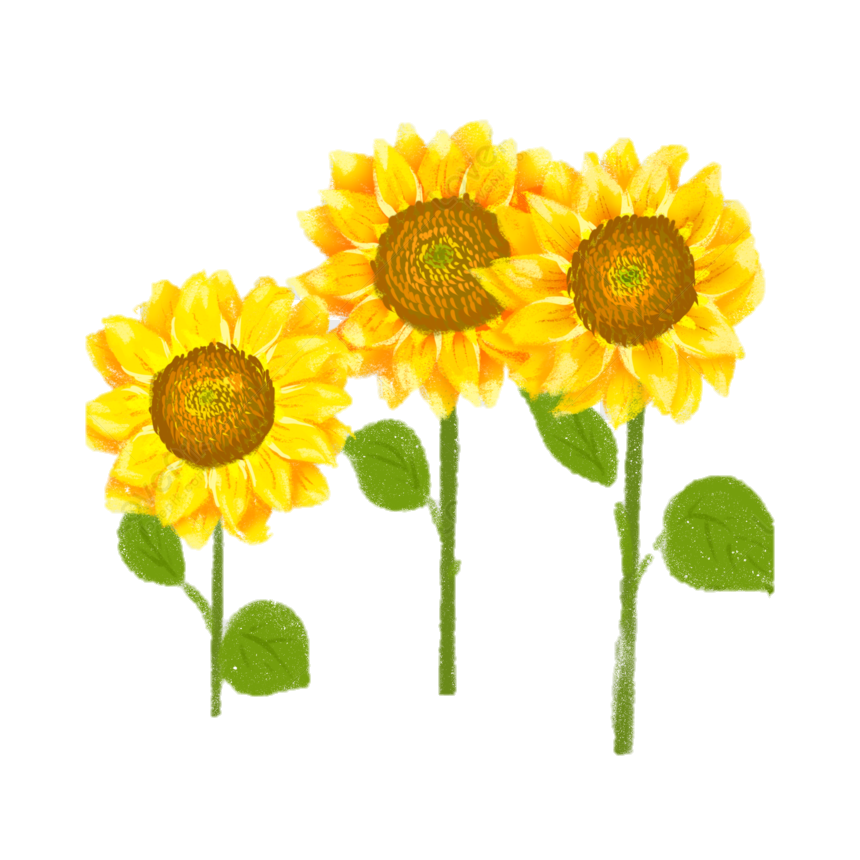 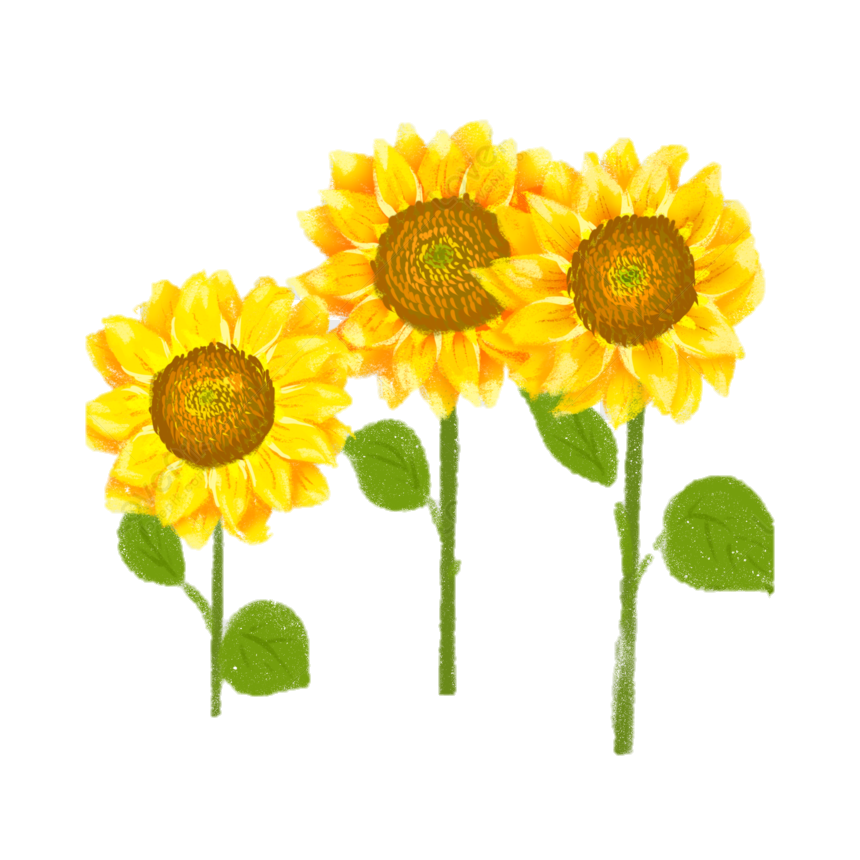 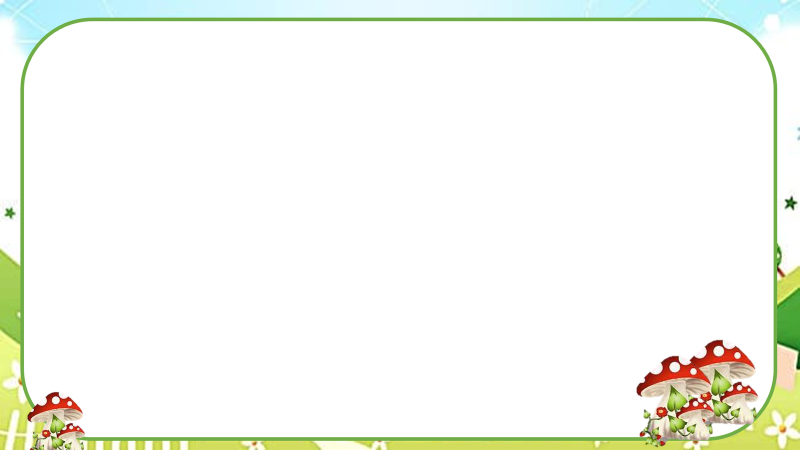 KHỞI ĐỘNG
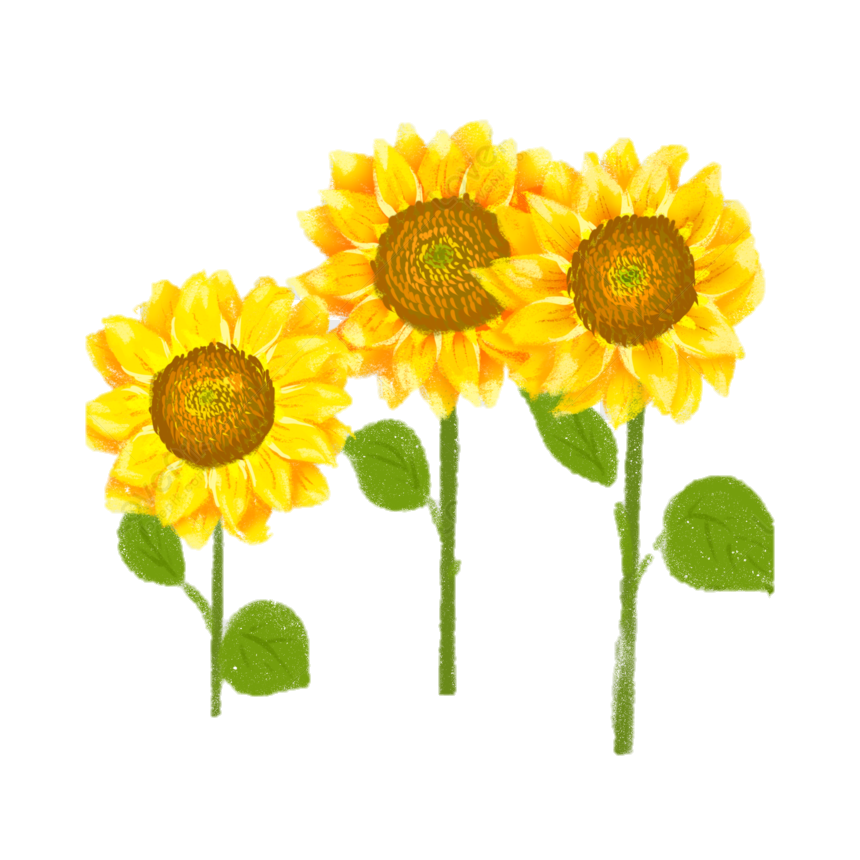 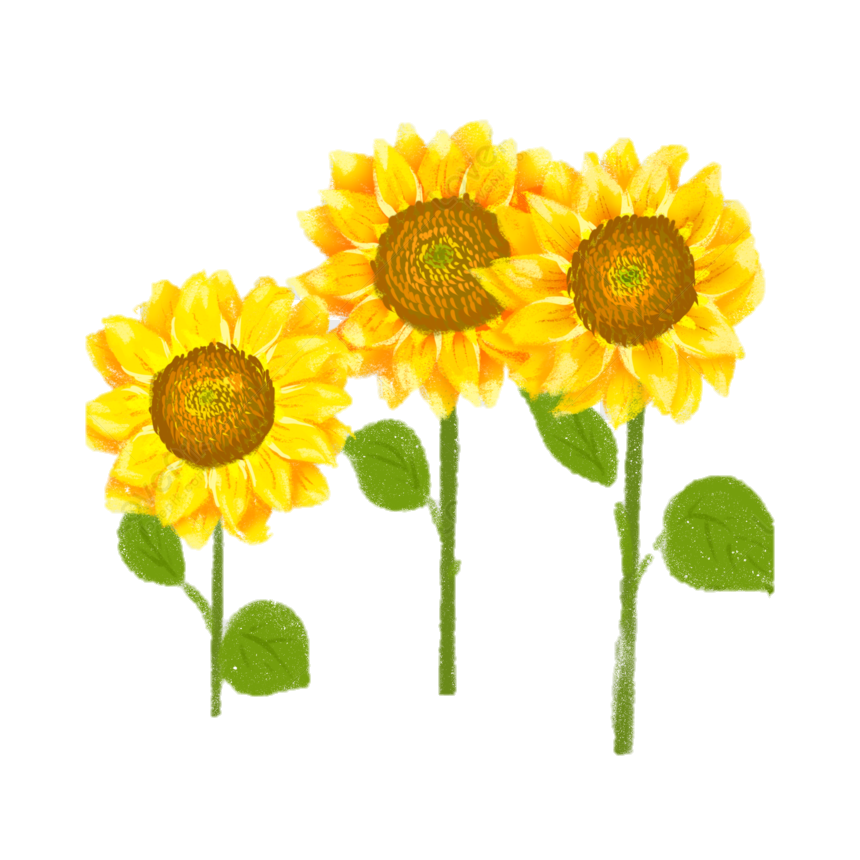 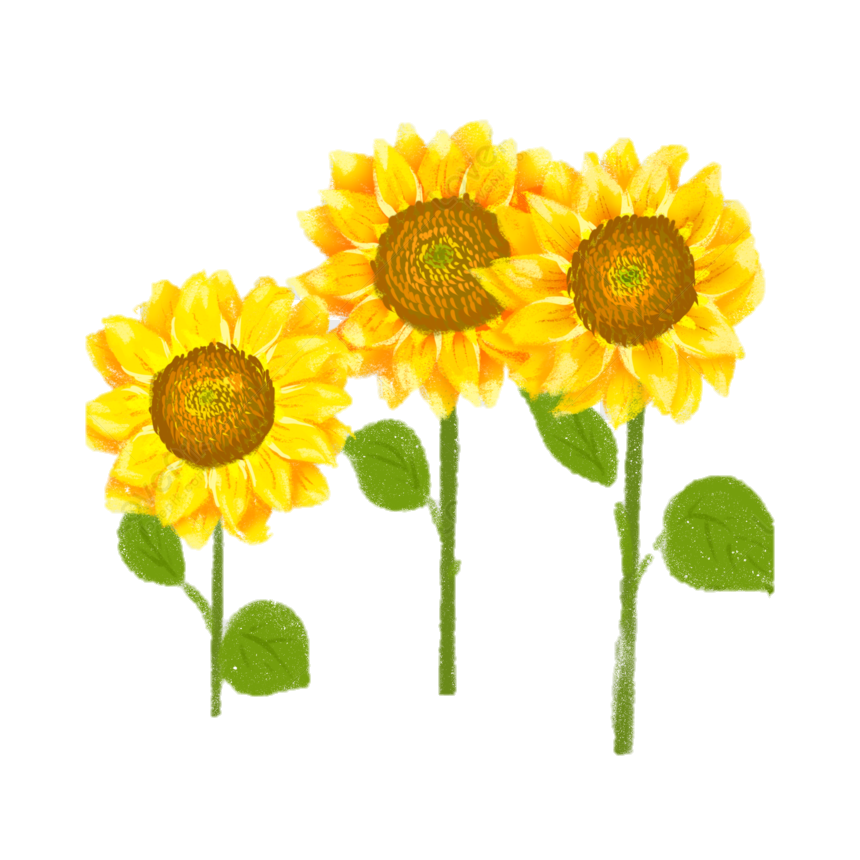 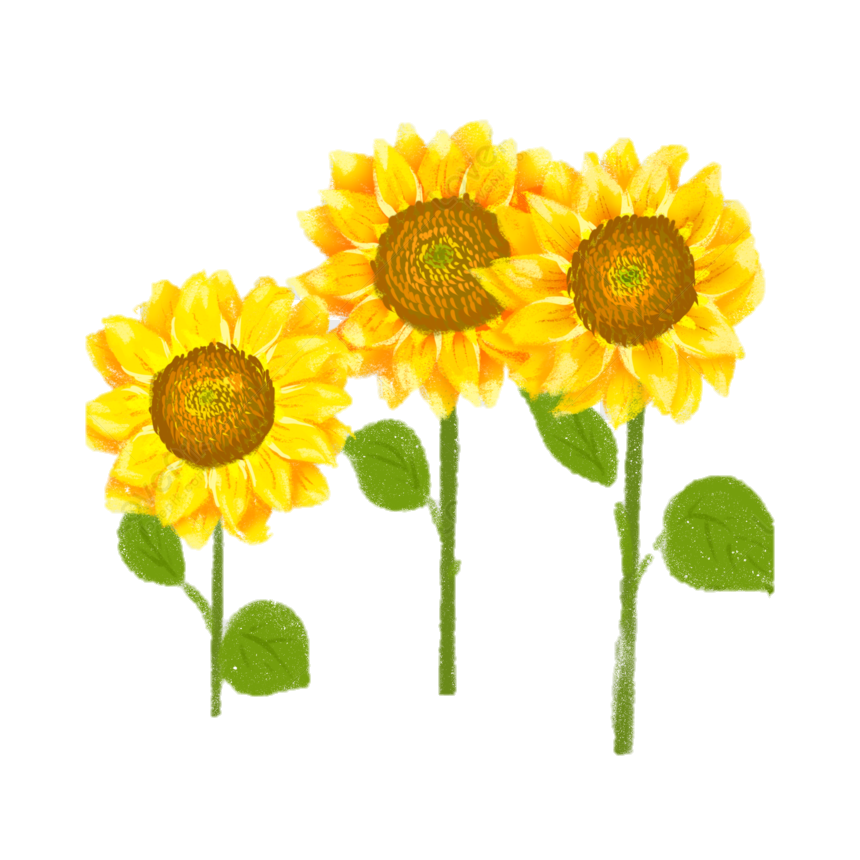 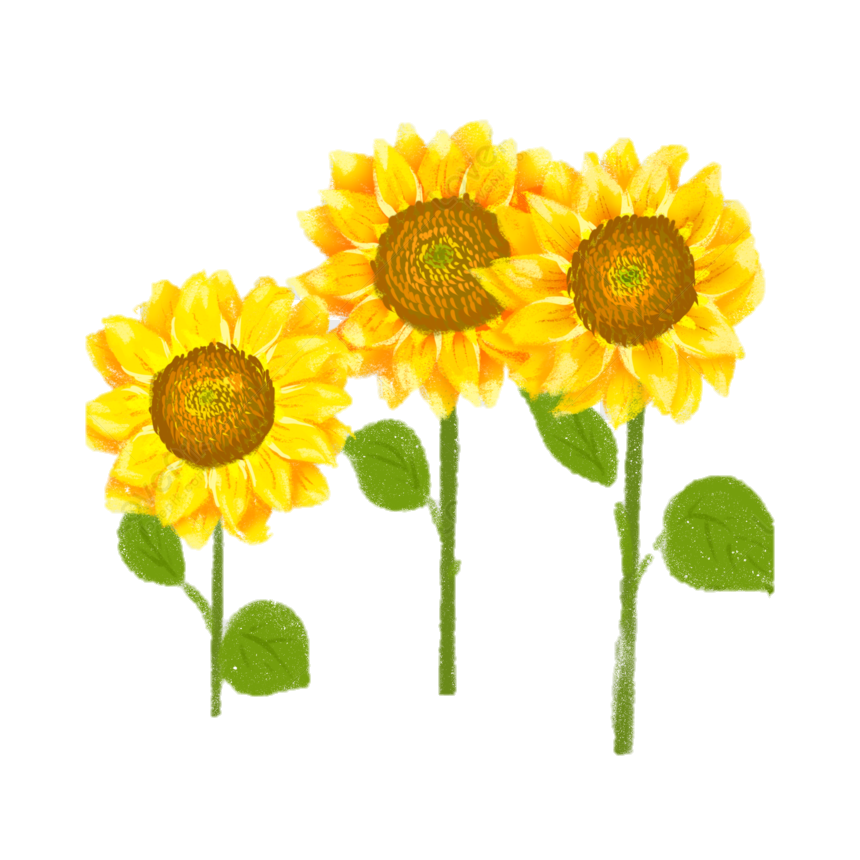 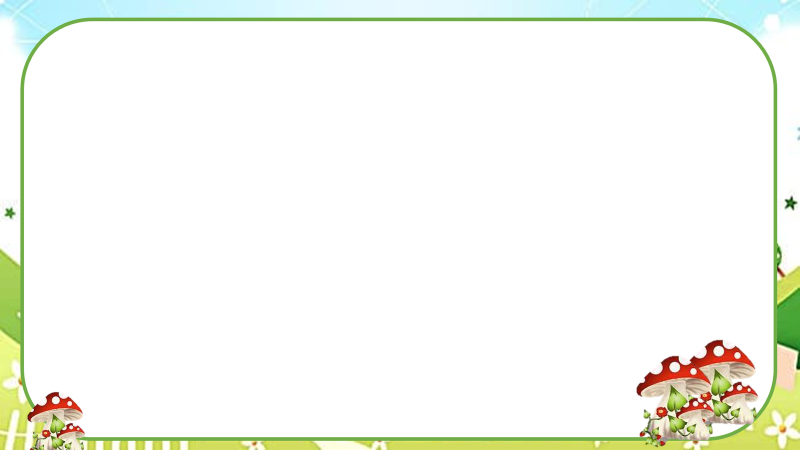 Trong văn bản: “Đường vào trung tâm vũ trụ” của tác giả Hà Thủy Nguyên, tác giả có viết : 
     Bỗng nhiên, Thần Đồng bị hụt chân, ngã dúi dụi. Một cái hố vô duyên nằm ngay giữa lối đi. Tôi đỡ Thần Đồng dậy.
- Cái hố vô duyên! Hắn làu bàu.
- Chẳng qua chỉ là cái…ổ voi thôi mà! Ai bảo có người “mắt toét”! – Tôi khích.
Em hãy cho biết trong đoạn văn trên, dấu ba chấm được sử dụng với mục đích gì ?
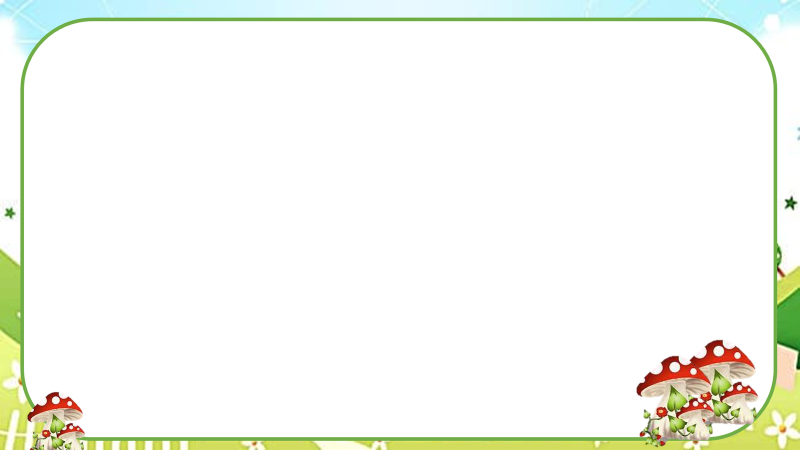 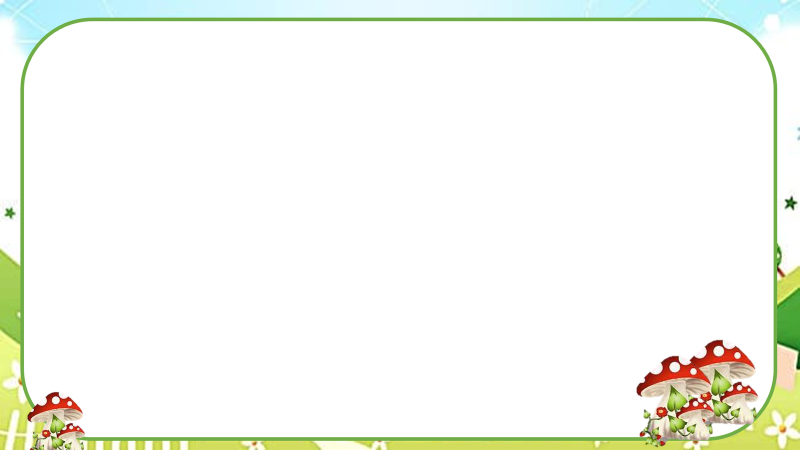 Bài 7: Tiết: 90
THỰC HÀNH TIẾNG VIỆT
DẤU CÂU: DẤU CHẤM LỬNG
Giáo viên: Phàn Thị Trà Giang
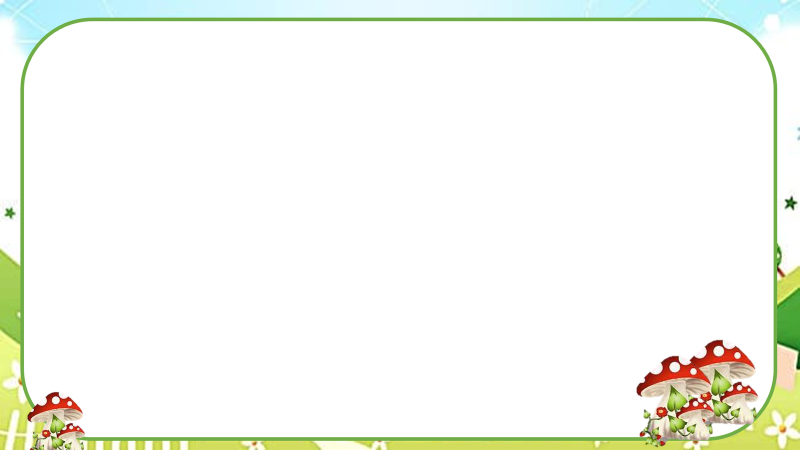 Hoạt động cặp đôi (5 phút) em hãy cho biết ở VD 1 có những dấu câu nào được dùng và tác dụng của dấu câu đó? ở VD 2,3 dấu chấm lửng dùng để làm gì?
VD3: Tôi đã đọc đâu đó một câu rất hay: "Chỗ giống nhau nhất của mọi người trên thế gian này là… không ai giống ai cả". 
(Lạc Thanh,xem người ta kìa!)
VD1: Sau khi có vẻ đã hài lòng, nó lôi trong túi ra ba bốn lọ nhỏ, cái màu đỏ, cái màu vàng, cái màu xanh lục,… đểu do nó tự chế.
(Tạ Duy Anh, Bức tranh của em gái tôì)
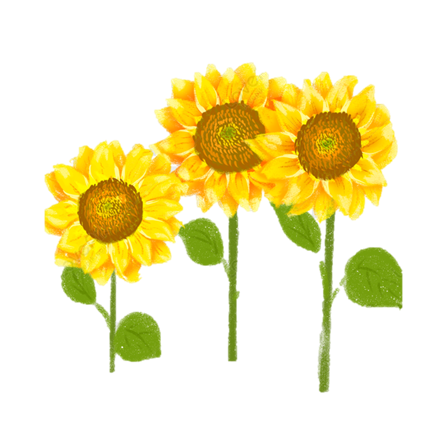 VD2: Hay là bây giờ em nghĩ thế này… Song anh có cho phép nói em mới dám nói…
(Tô Hoài. Dế Mèn phiêu lưu kí)
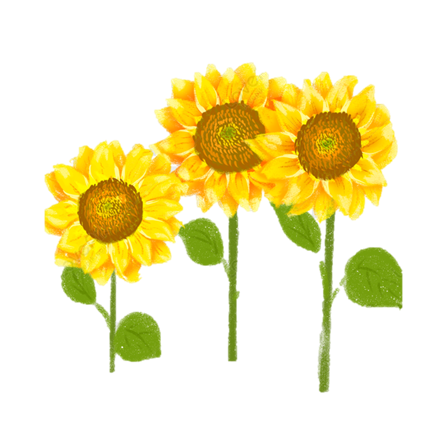 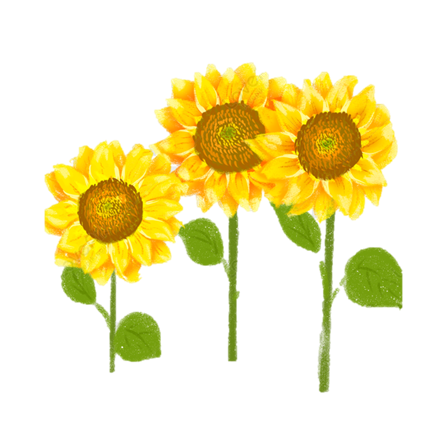 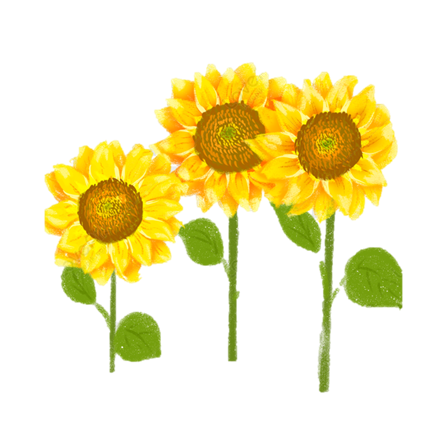 VD1: Sau khi có vẻ đã hài lòng, nó lôi trong túi ra ba bốn lọ nhỏ, cái màu đỏ, cái màu vàng, cái màu xanh lục,… đểu do nó tự chế.
(Tạ Duy Anh, Bức tranh của em gái tôì)
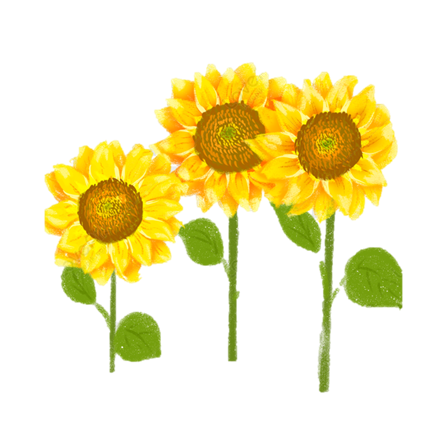 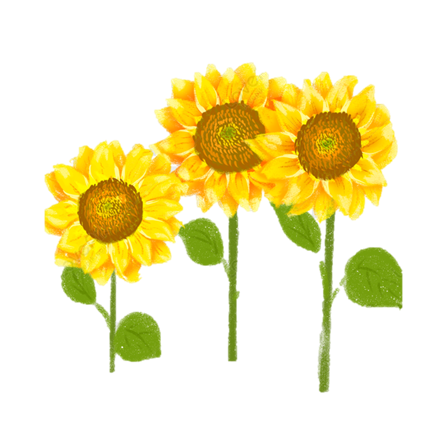 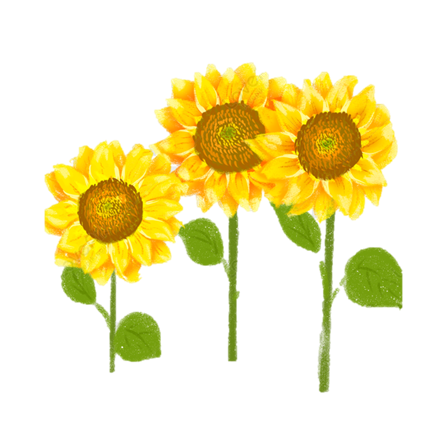 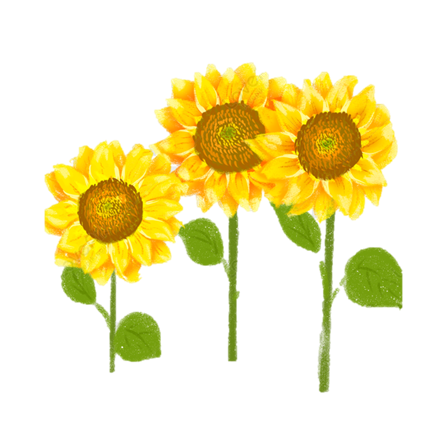 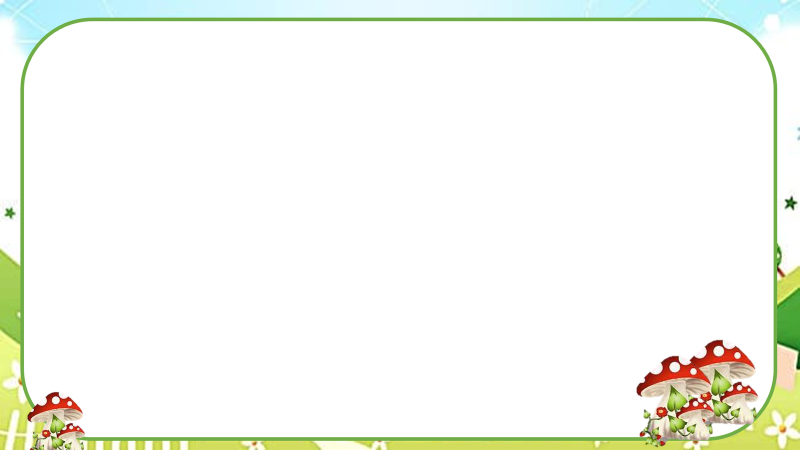 VD1: Sau khi có vẻ đã hài lòng, nó lôi trong túi ra ba bốn lọ nhỏ, cái màu đỏ, cái màu vàng, cái màu xanh lục,… đểu do nó tự chế.
(Tạ Duy Anh, Bức tranh của em gái tôì)
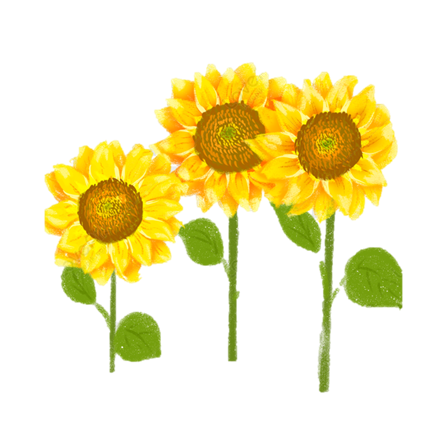 KL: Biểu thị  nhiều sự vật chưa nói hết
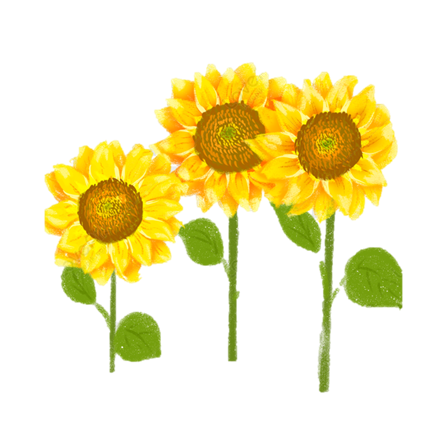 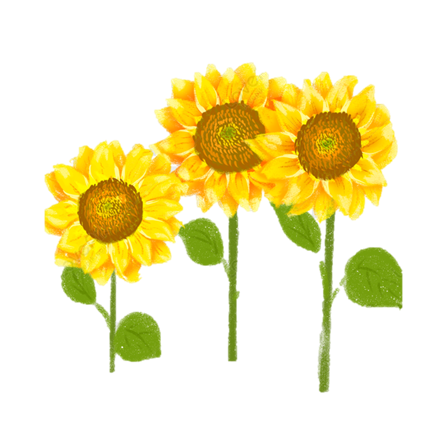 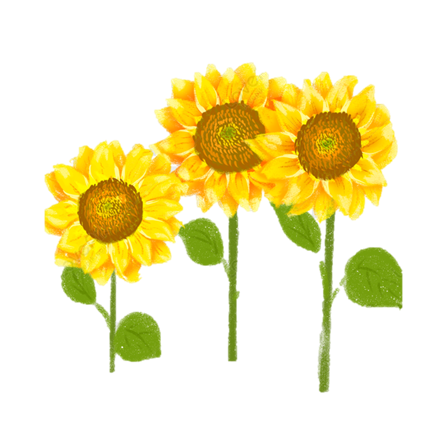 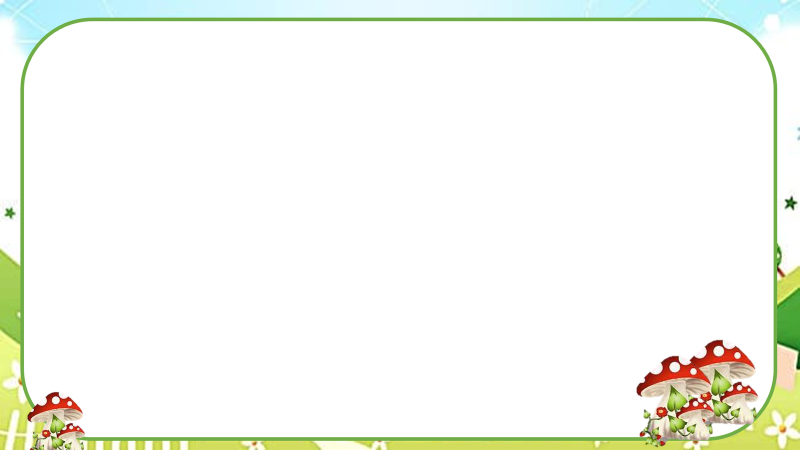 VD2: Hay là bây giờ em nghĩ thế này… Song anh có cho phép nói em mới dám nói…
(Tô Hoài. Dế Mèn phiêu lưu kí)
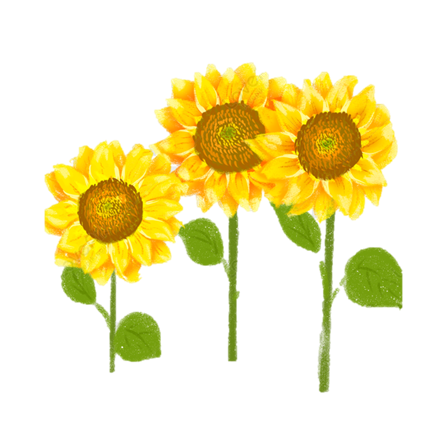 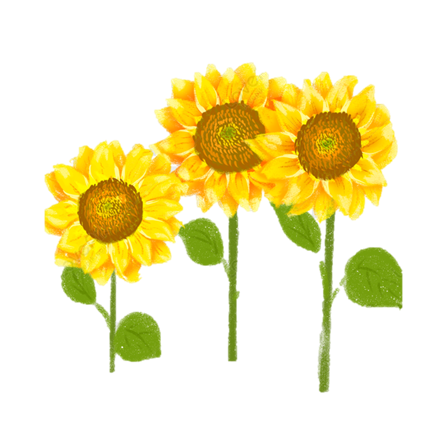 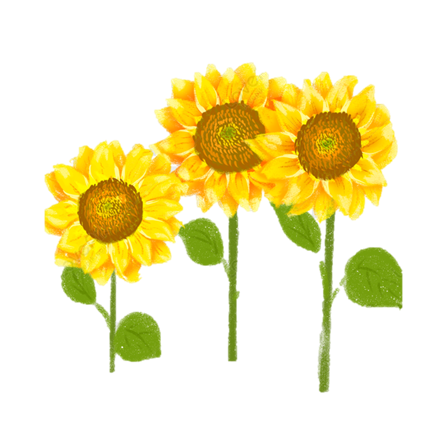 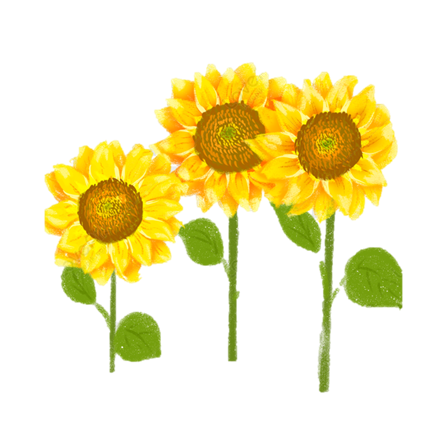 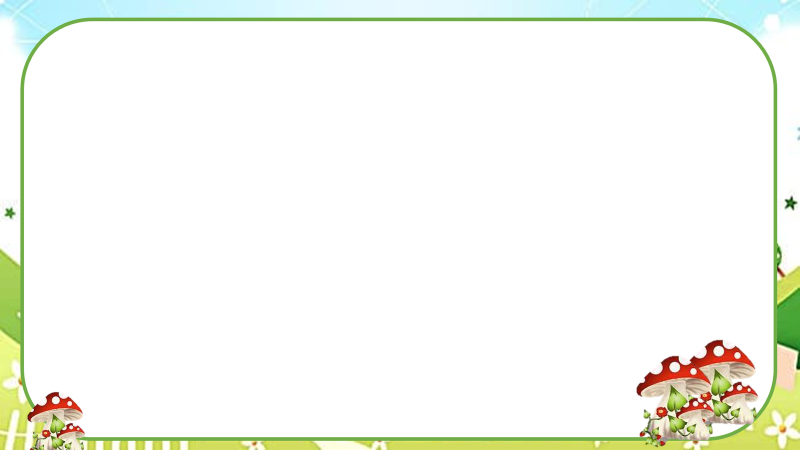 VD2: Hay là bây giờ em nghĩ thế này… Song anh có cho phép nói em mới dám nói…
(Tô Hoài. Dế Mèn phiêu lưu kí)
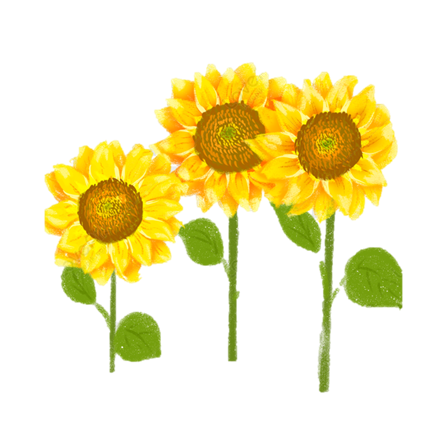 KL: Thể hiện lời nói bỏ dở, ngắt quãng, ngập ngừng, những điều khó nói ra
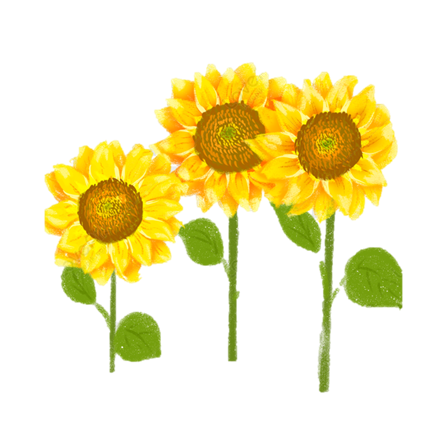 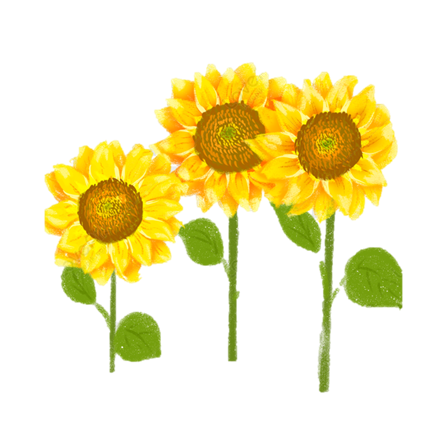 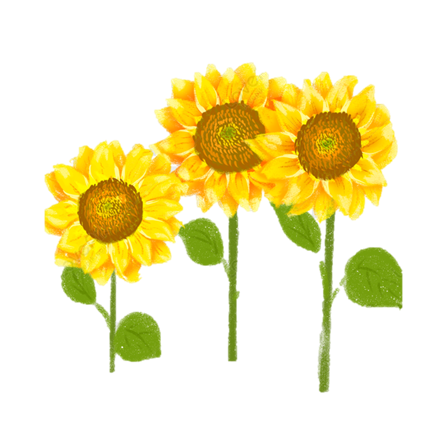 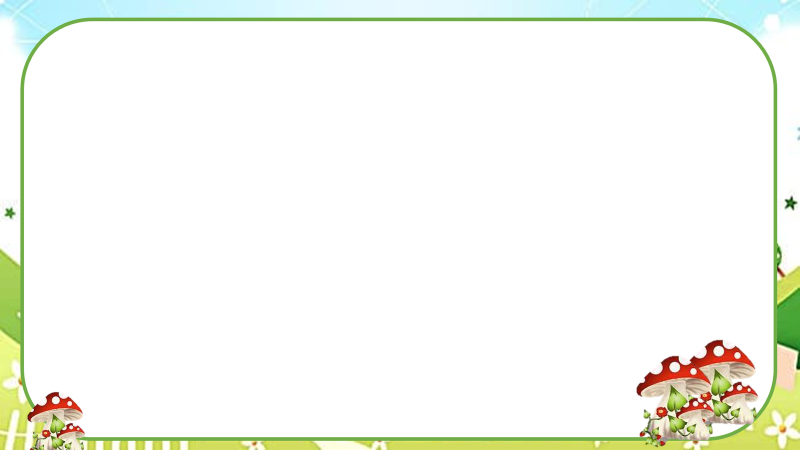 VD: Áo chàm đưa buổi phân li
Cầm tay nhau biết nói gì hôm nay…
				(Việt Bắc- Tố Hữu)
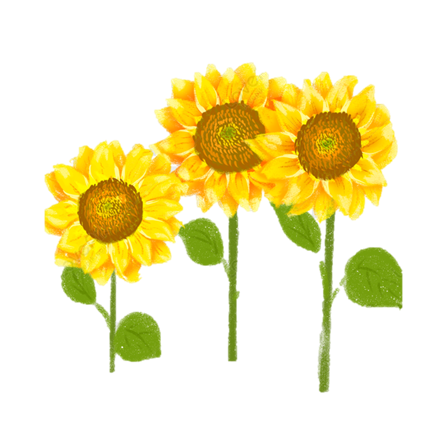 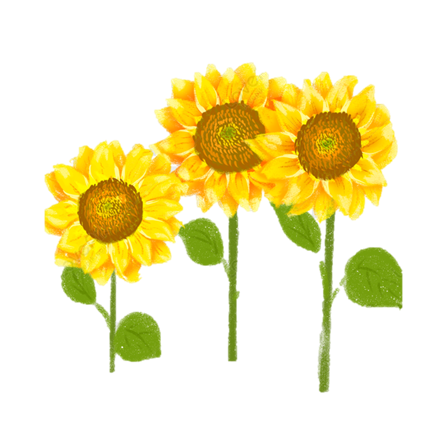 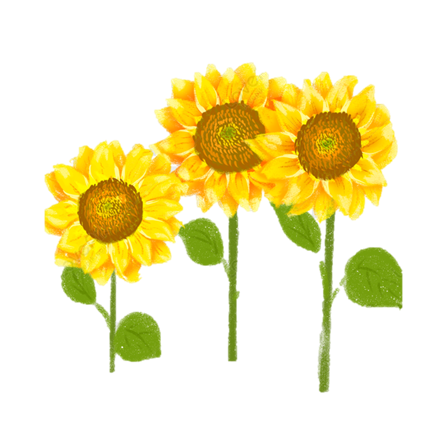 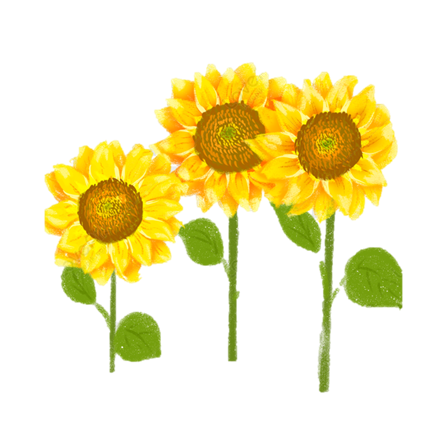 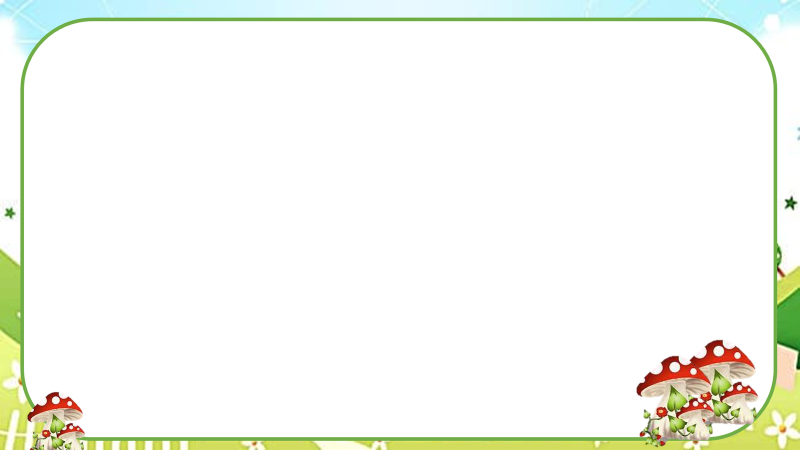 VD3: Tôi đã đọc đâu đó một câu rất hay: "Chỗ giống nhau nhất của mọi người trên thế gian này là… không ai giống ai cả". 
(Lạc Thanh,xem người ta kìa!)
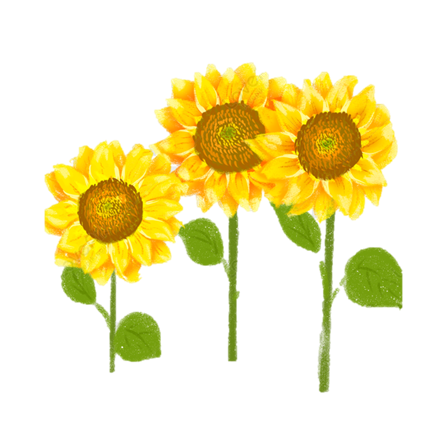 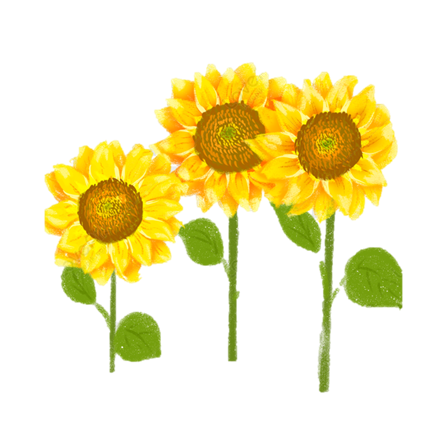 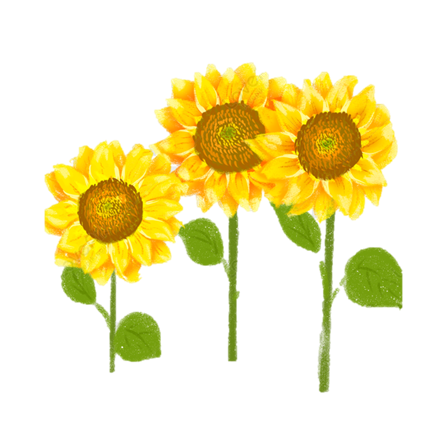 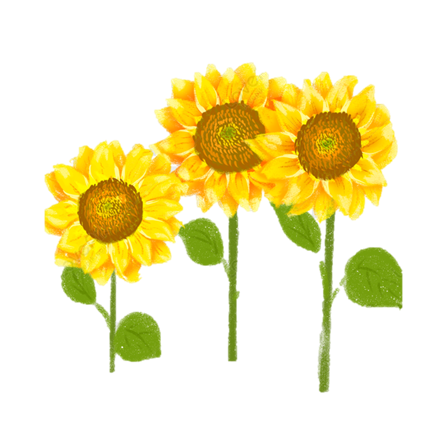 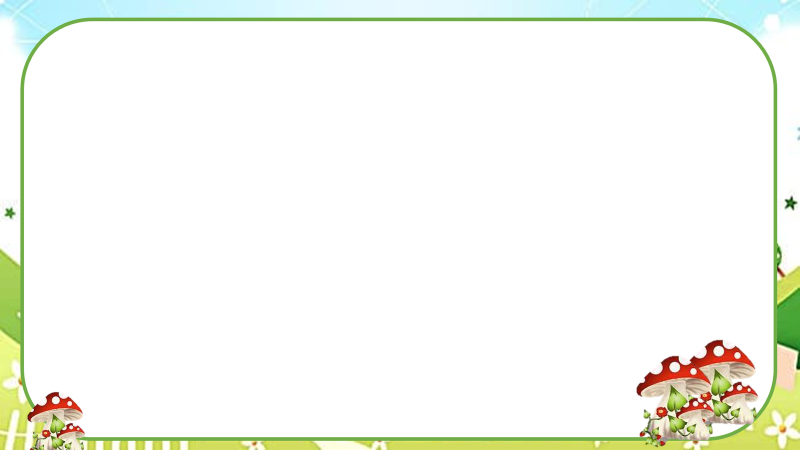 VD3: Tôi đã đọc đâu đó một câu rất hay: "Chỗ giống nhau nhất của mọi người trên thế gian này là… không ai giống ai cả". 
(Lạc Thanh,xem người ta kìa!)
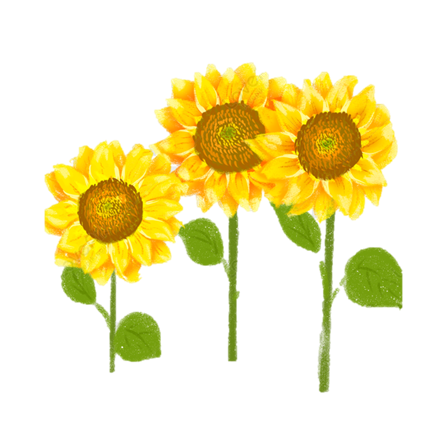 KL: Làm giãn nhịp điệu câu văn, chuẩn bị cho nội dung bất ngờ thường có sắc thái hài hước dí dỏm.
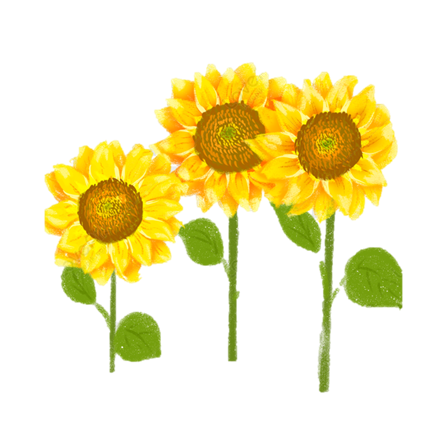 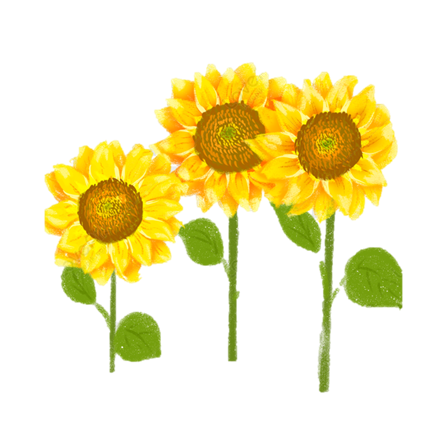 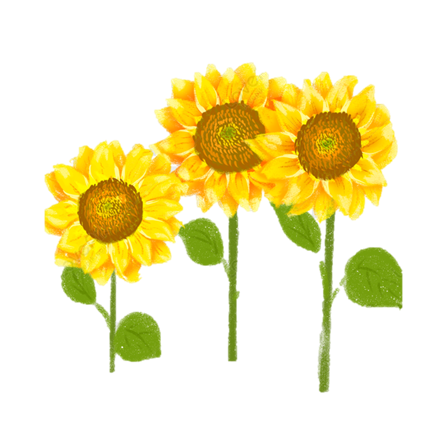 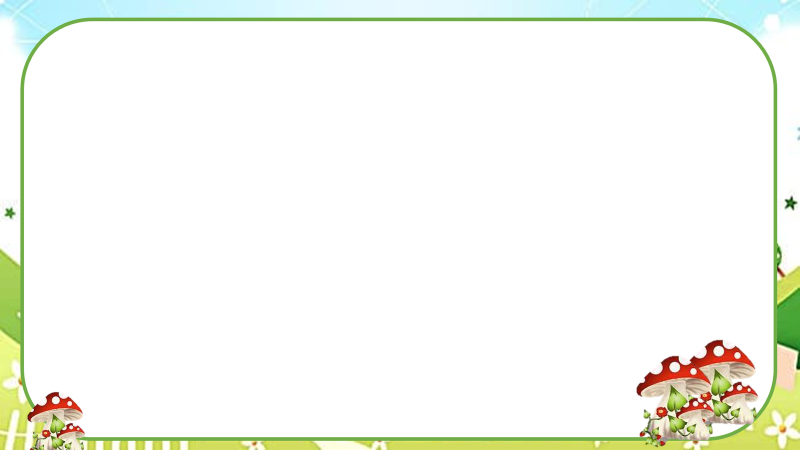 Bài tập 1( sgk-tr41,42)
a. Thể hiện lời nói bỏ dở, ngắt quãng.
c. Câu văn thứ nhất cho biết các sự vật, hiện tượng tương tự chưa liệt kê hết, câu văn sau thể hiện lời nói bỏ dở.
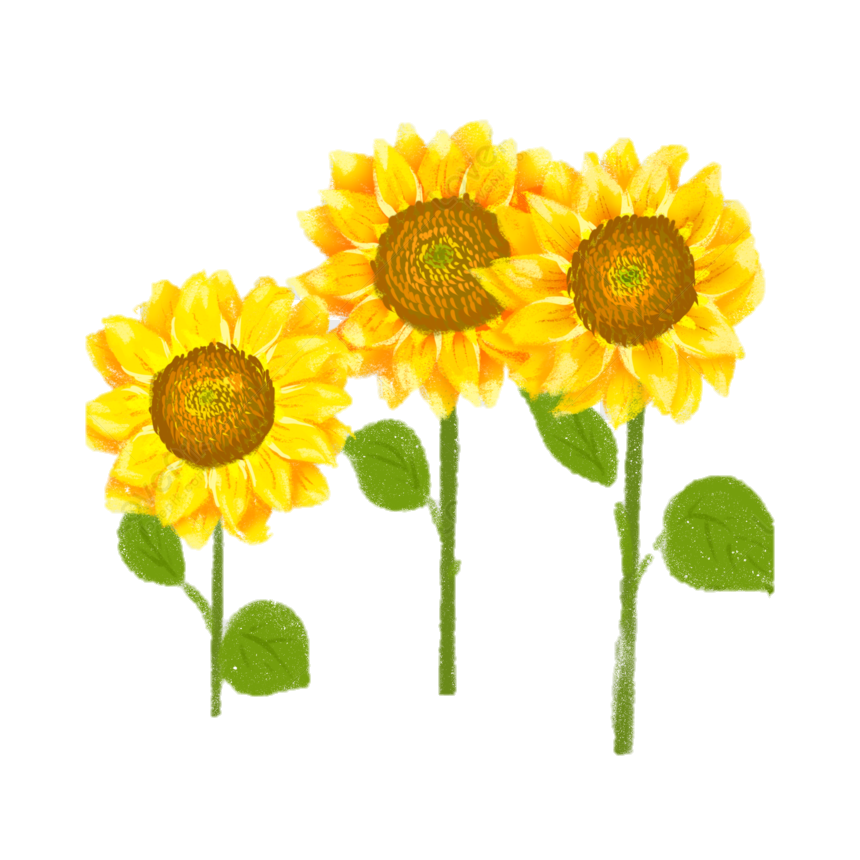 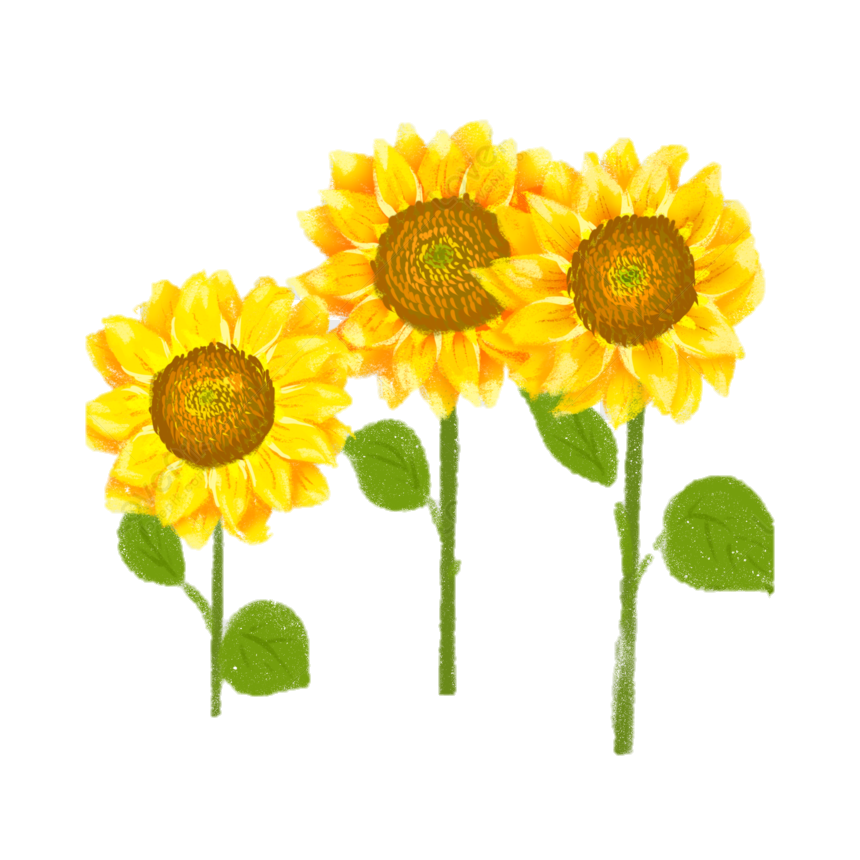 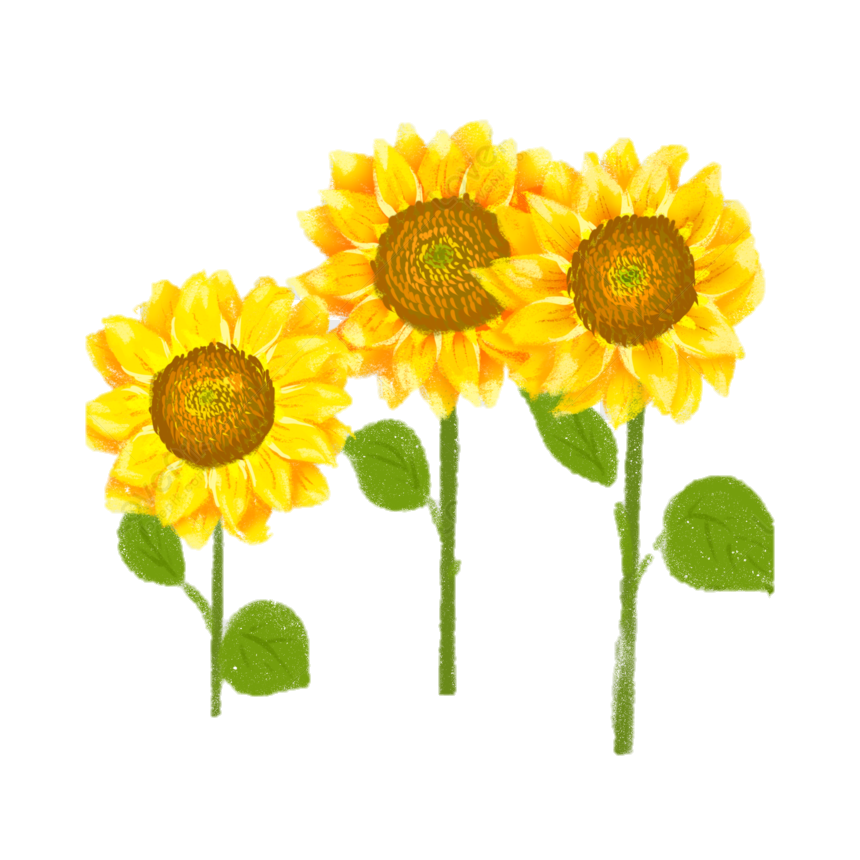 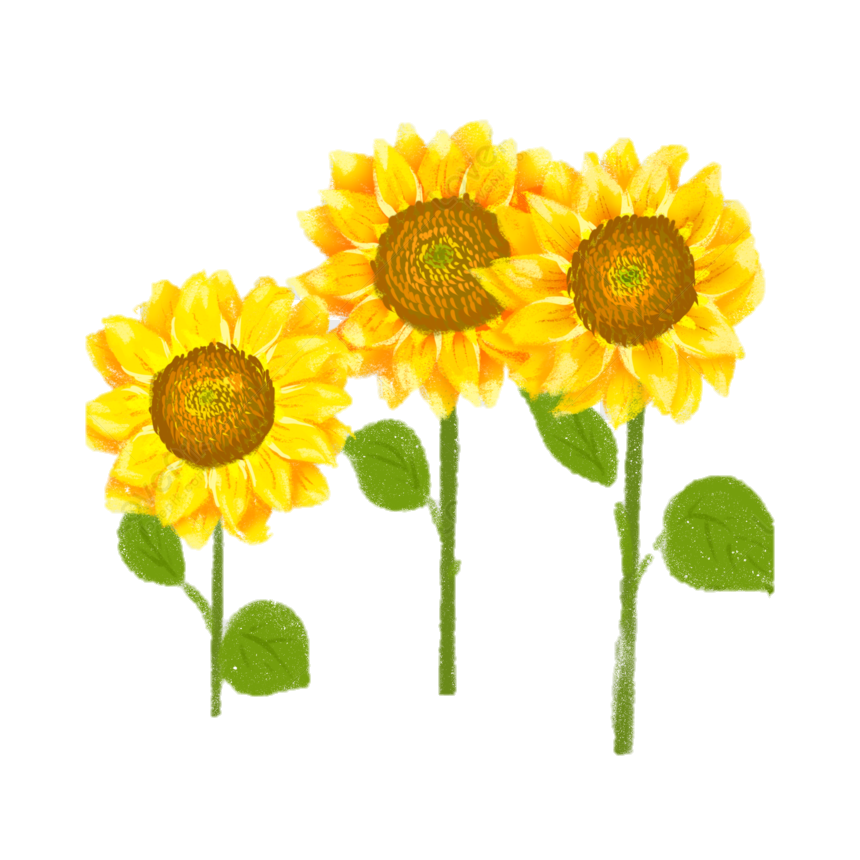 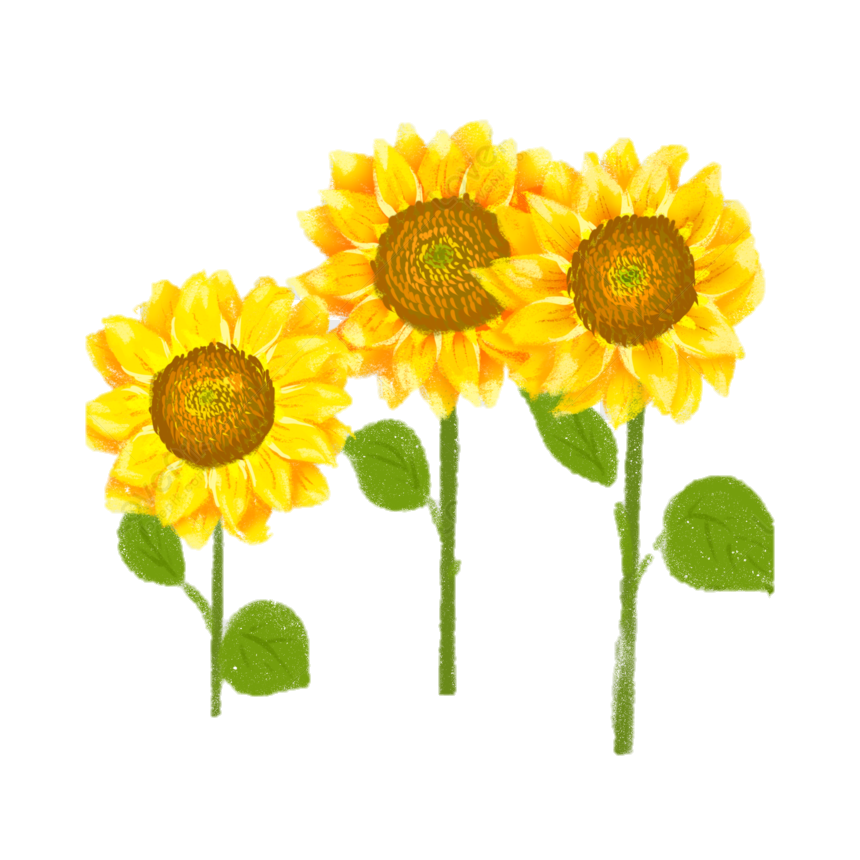 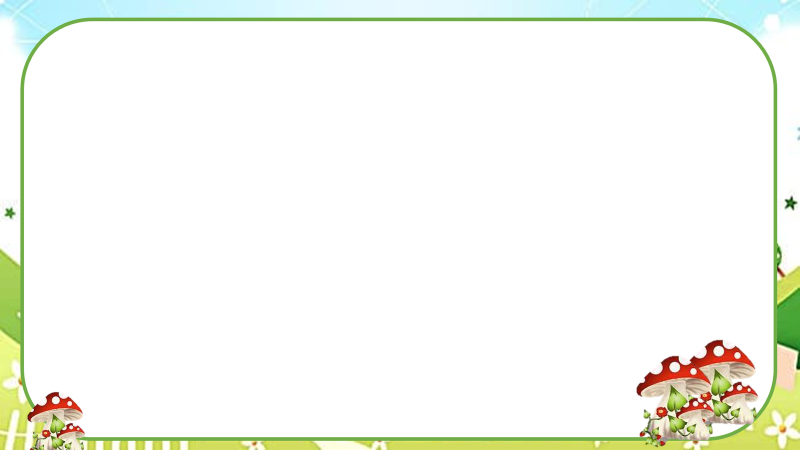 HƯỚNG DẪN CHẤM ĐIỂM
Mỗi ý đúng được 5 điểm
a. Thể hiện lời nói bỏ dở, ngắt quãng. (5.0 điểm)
c. Câu văn thứ nhất cho biết các sự vật, hiện tượng tương tự chưa liệt kê hết, câu văn sau thể hiện lời nói bỏ dở. (5.0 điểm)
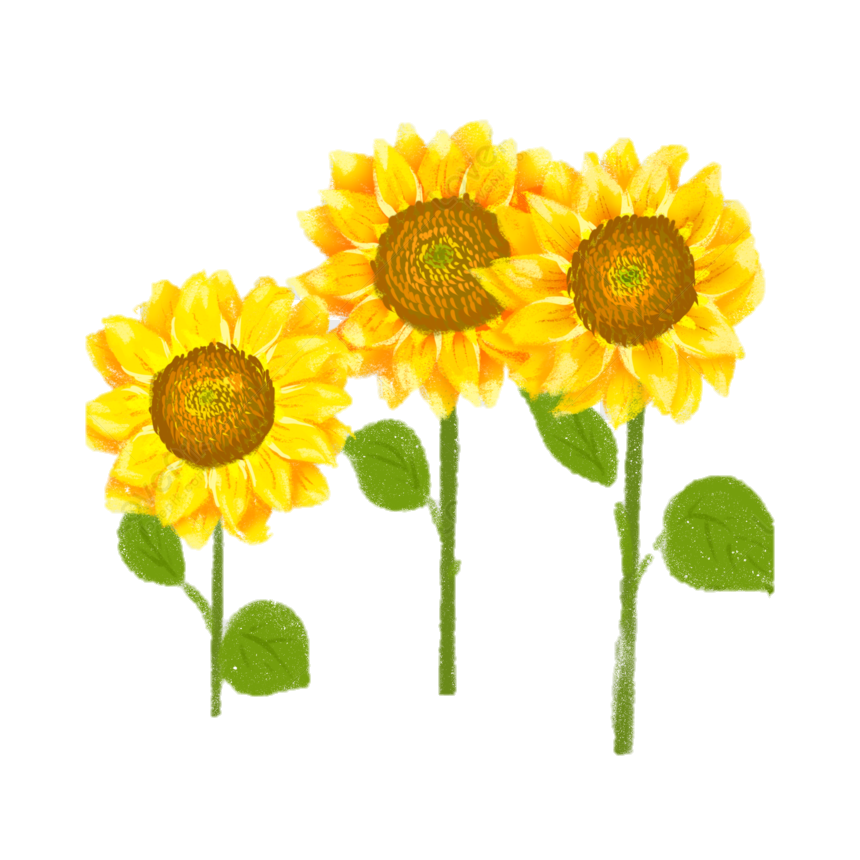 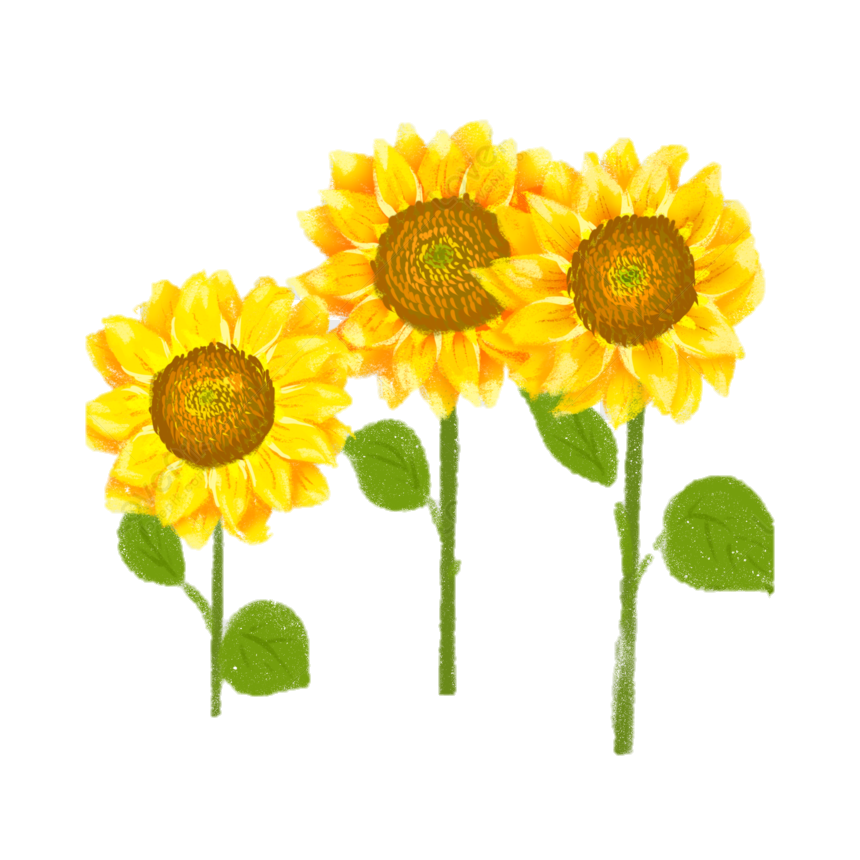 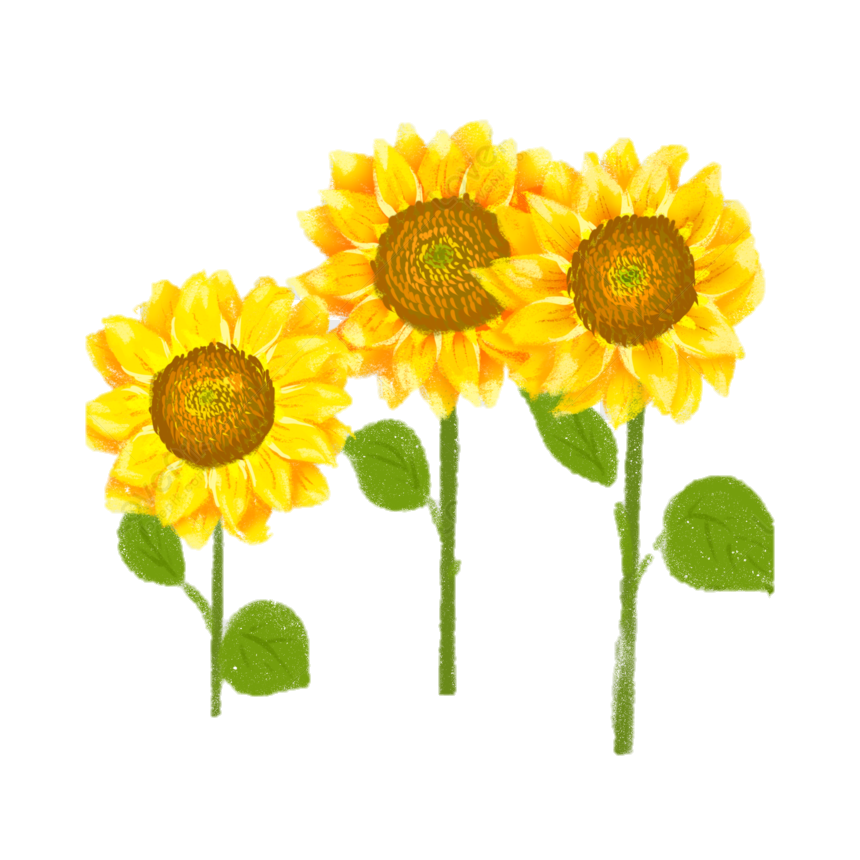 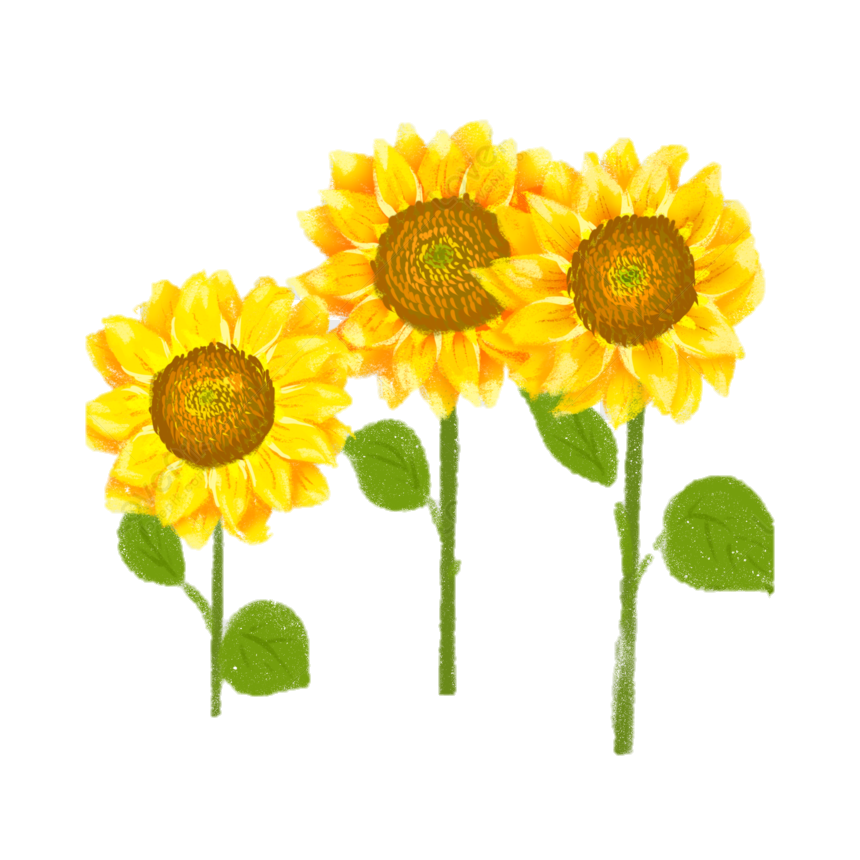 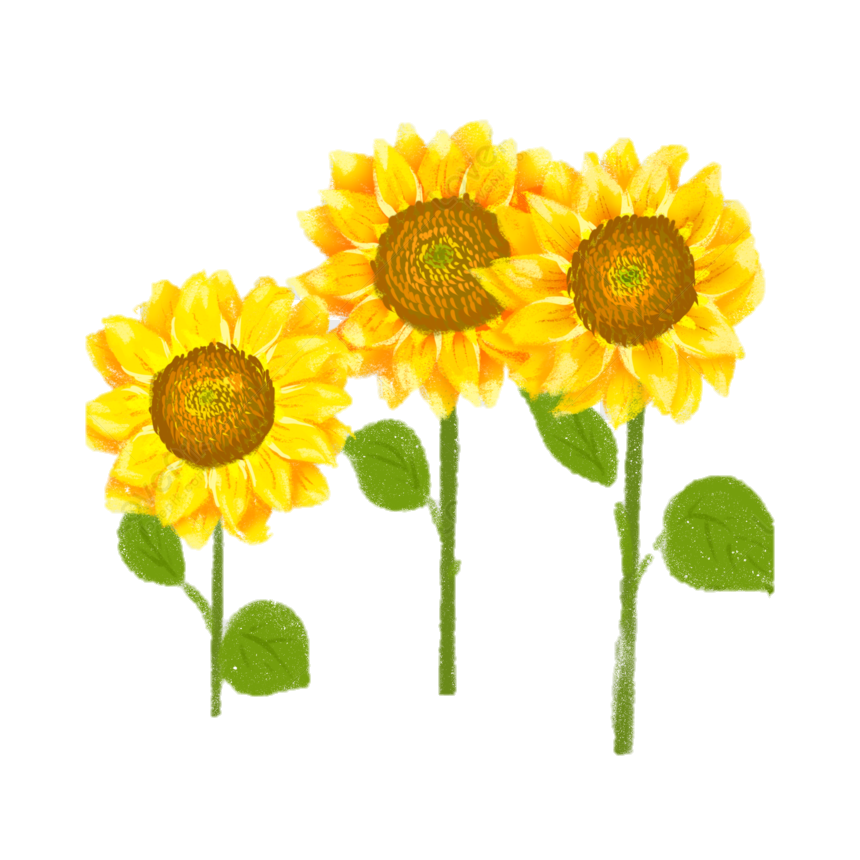 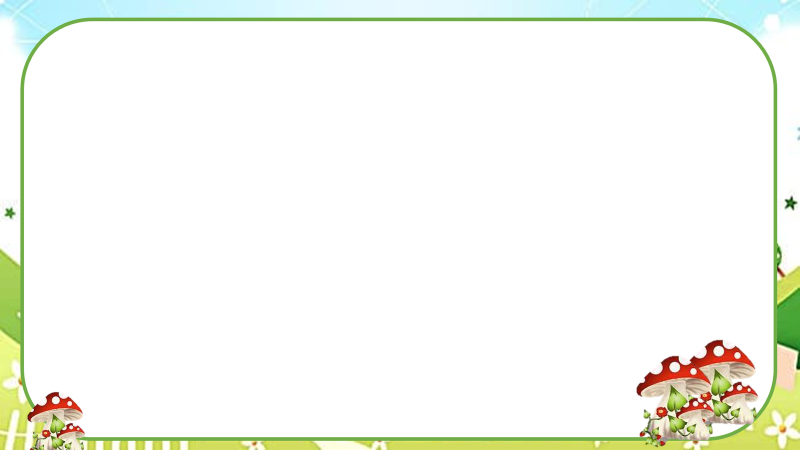 VẬN DỤNG
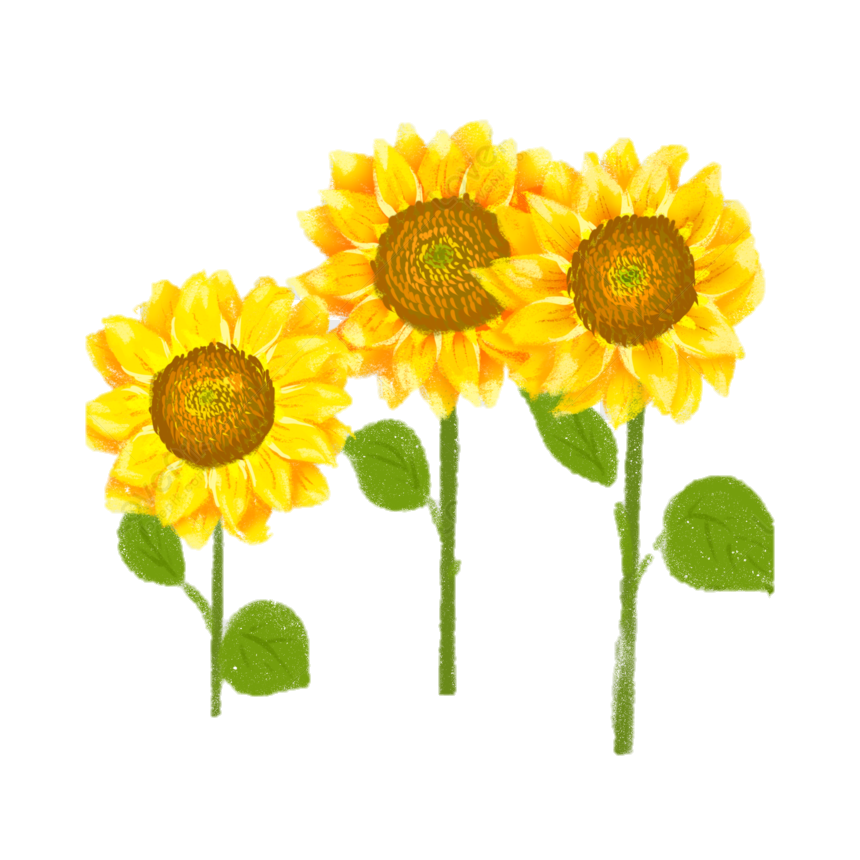 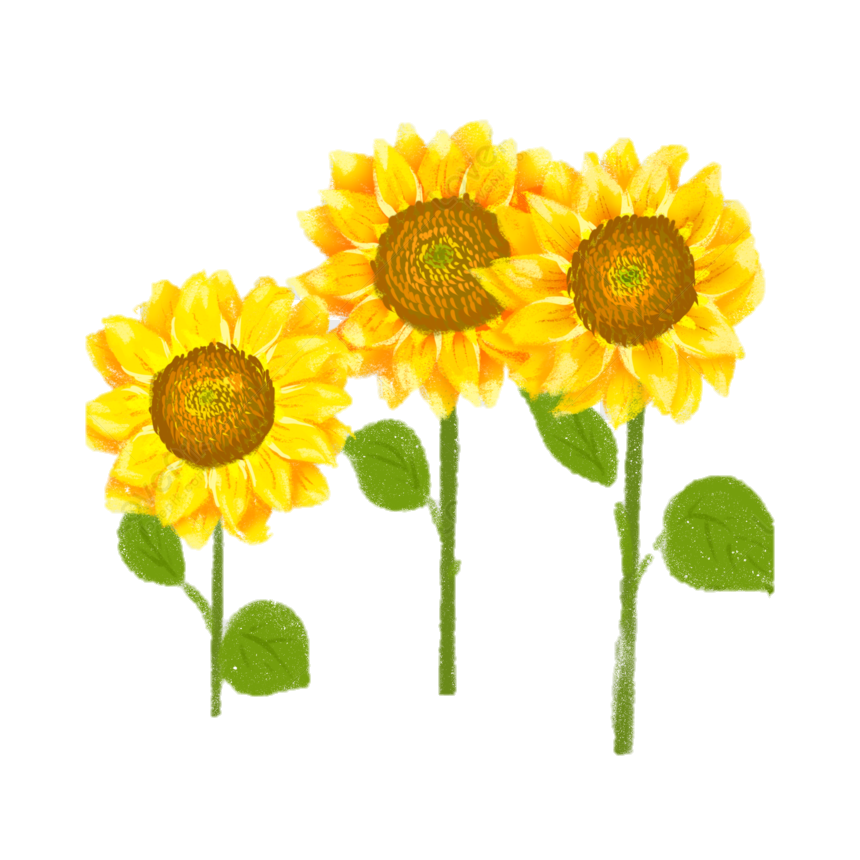 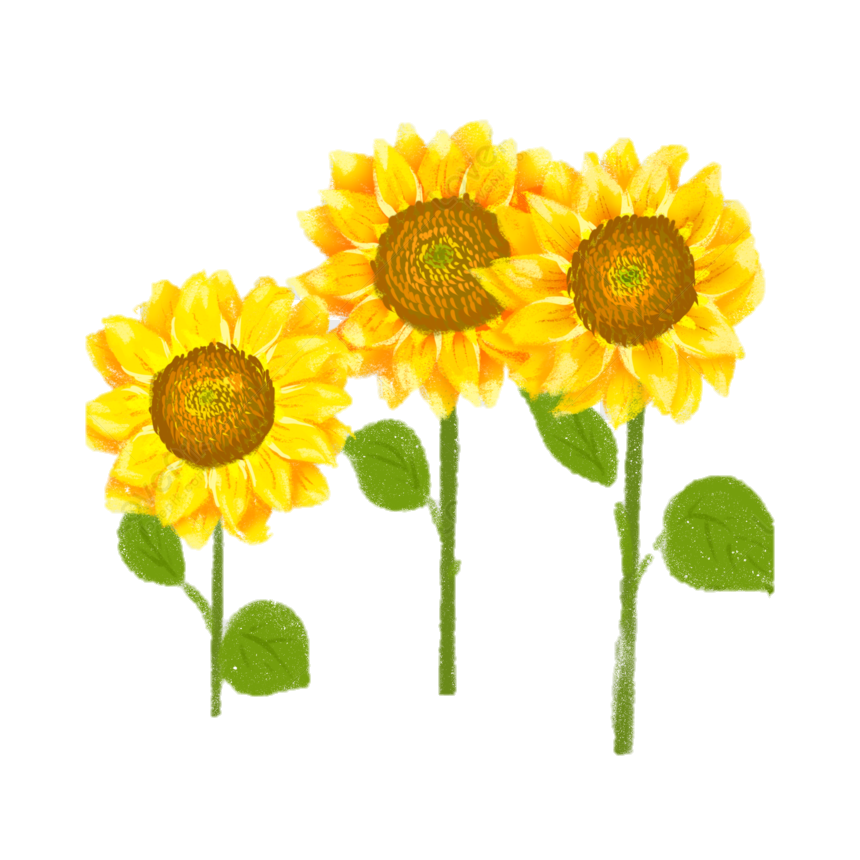 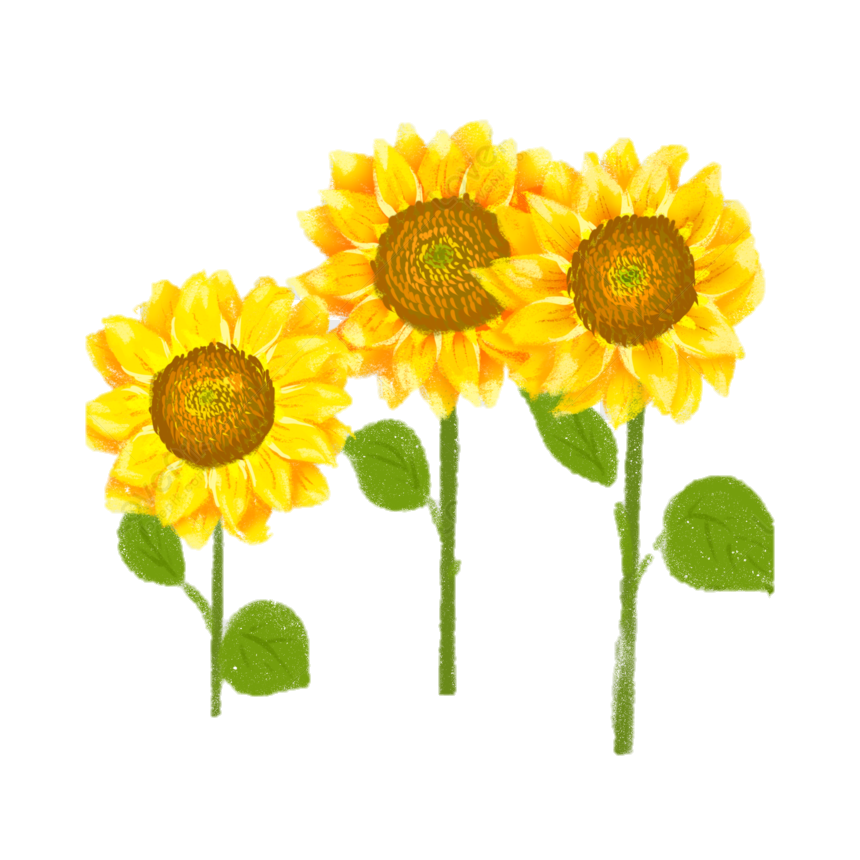 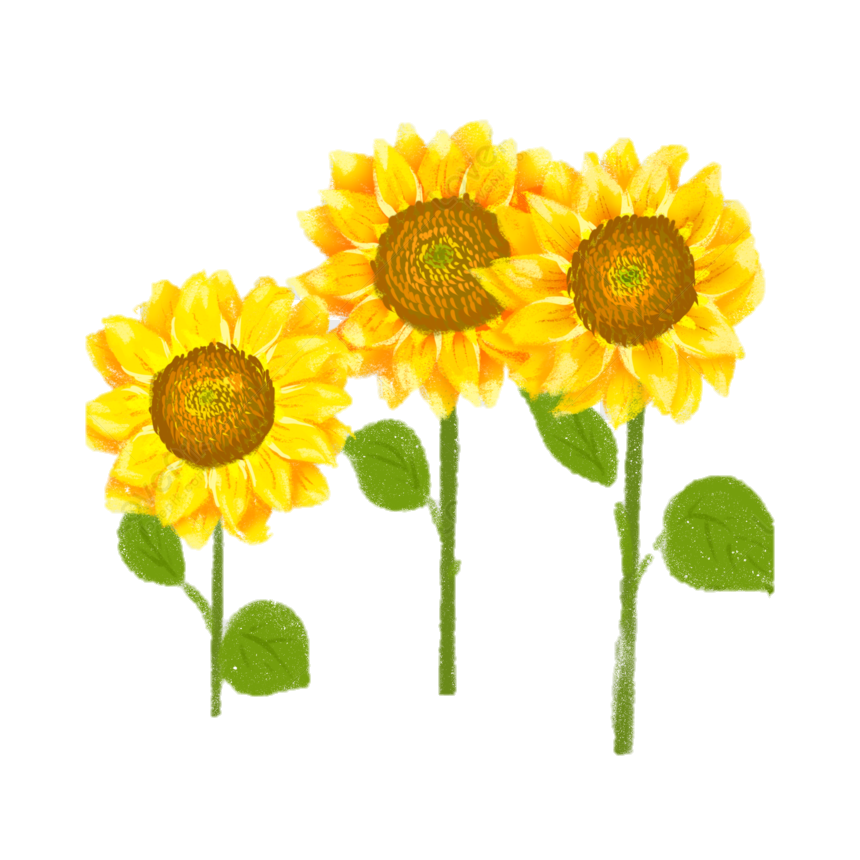 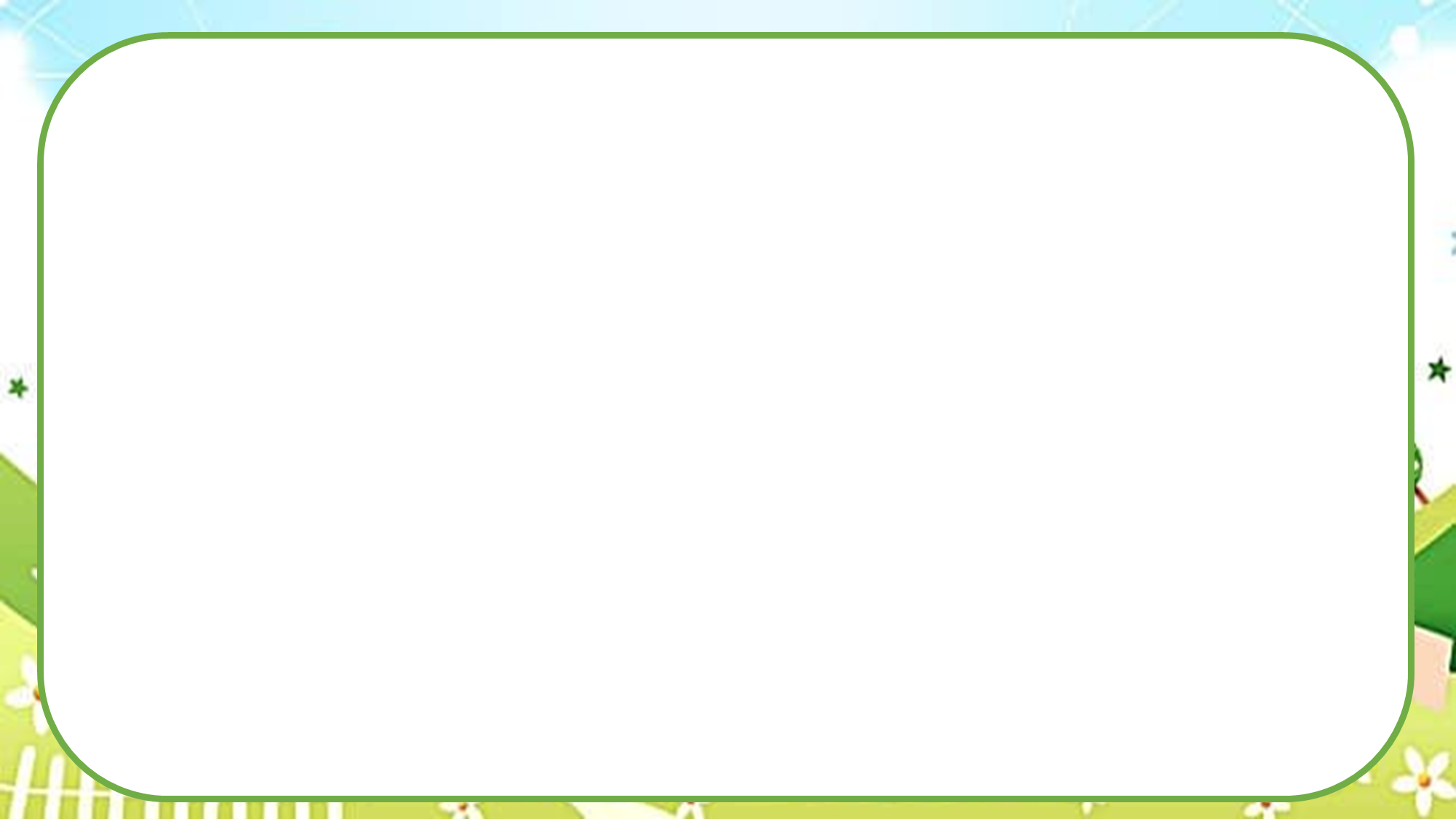 VẬN DỤNG
Viết đoạn văn (khoảng 5 - 7 câu) về một nội dung tự chọn, trong đó có sử dụng dấu chấm lửng(….)
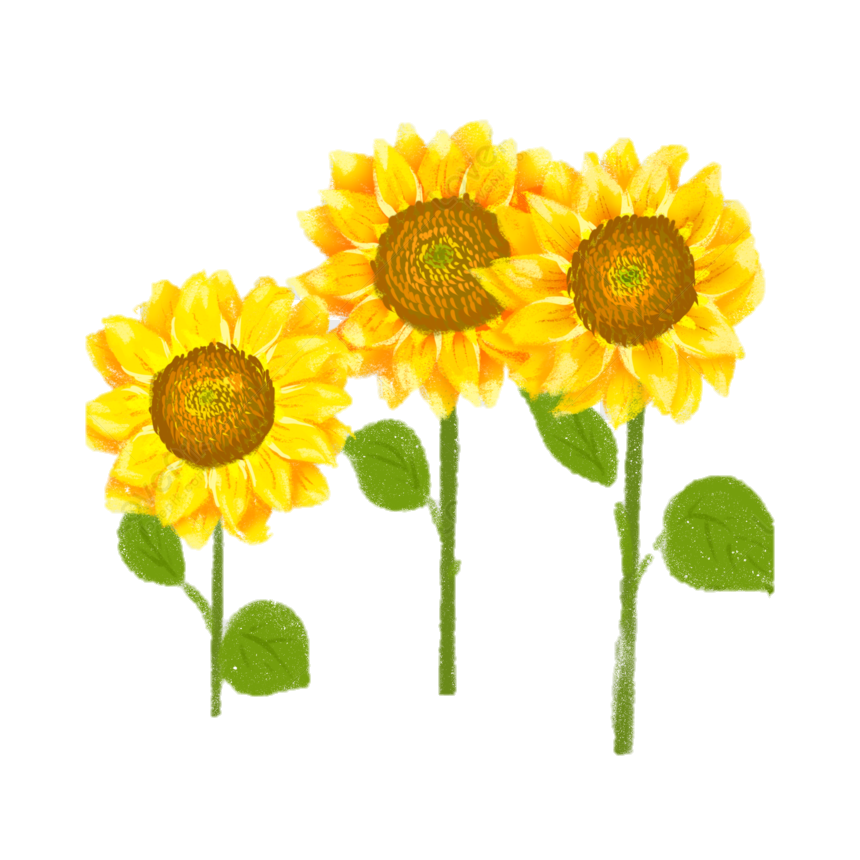 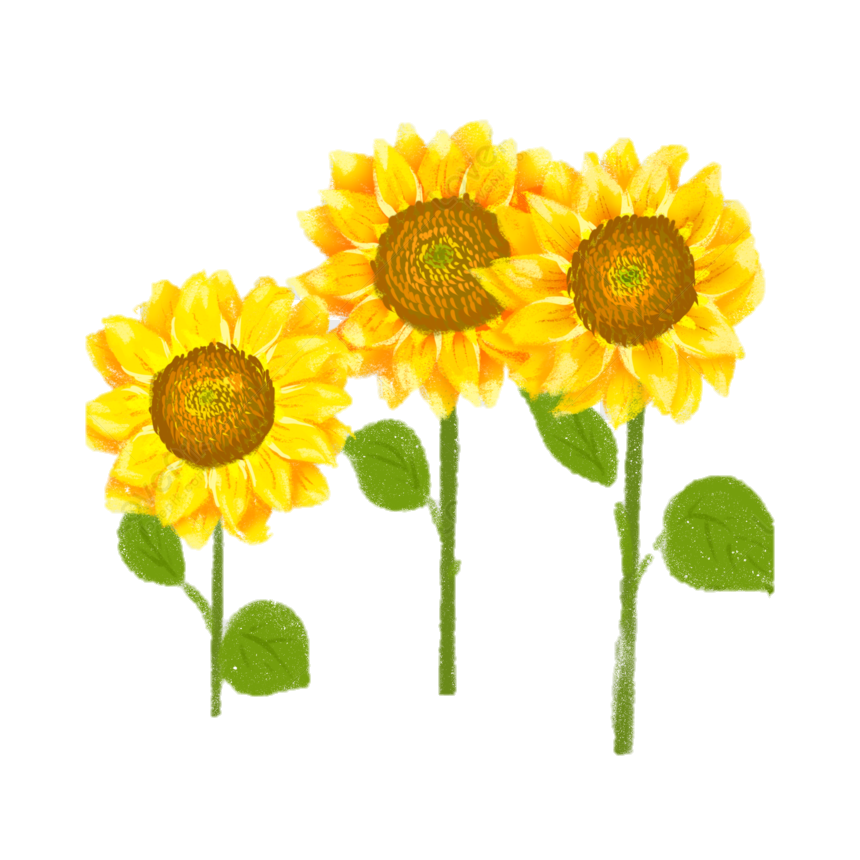 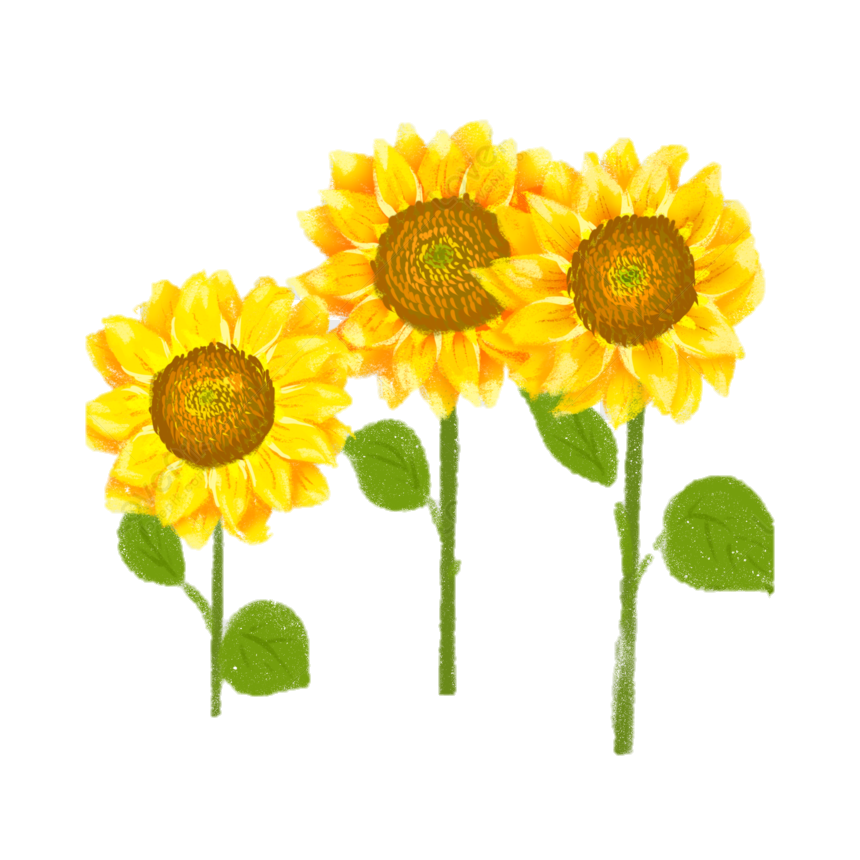 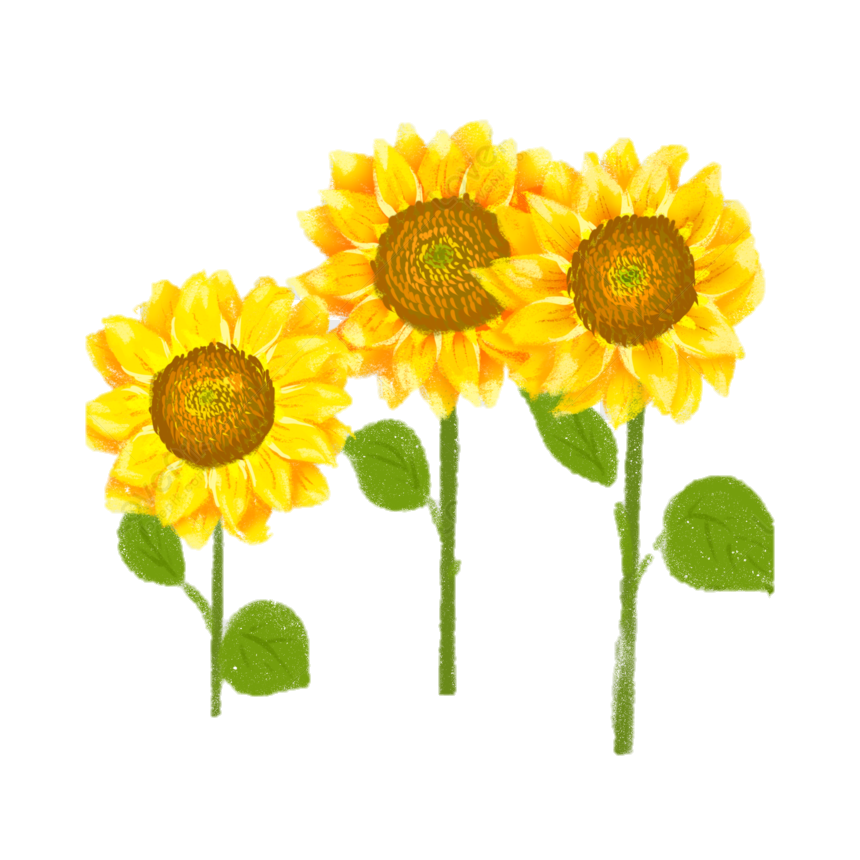 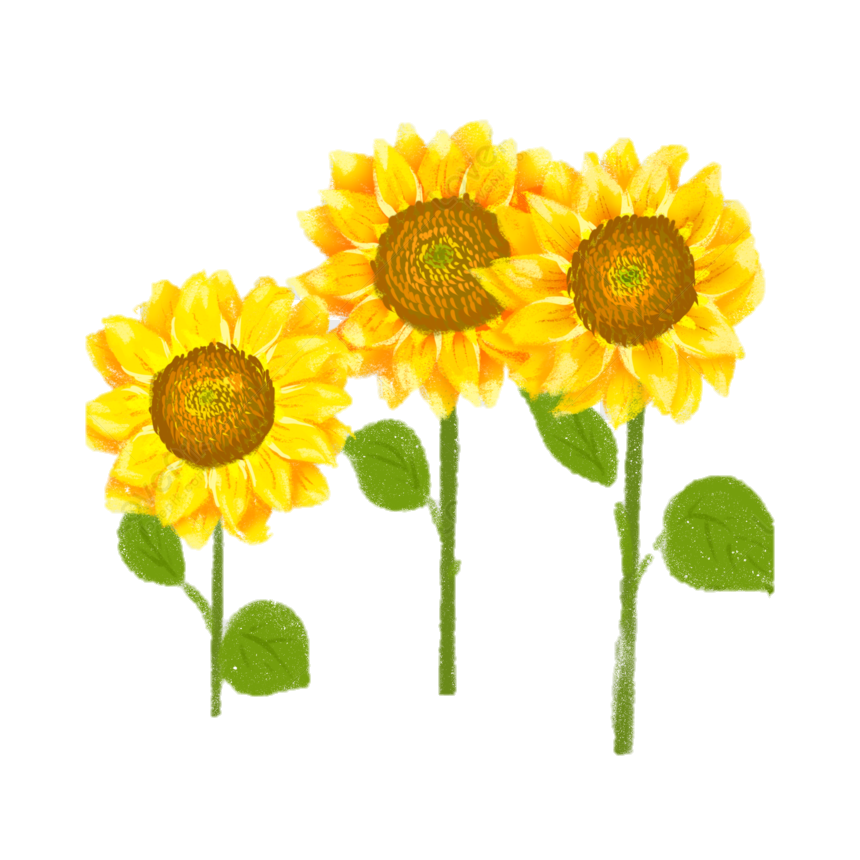 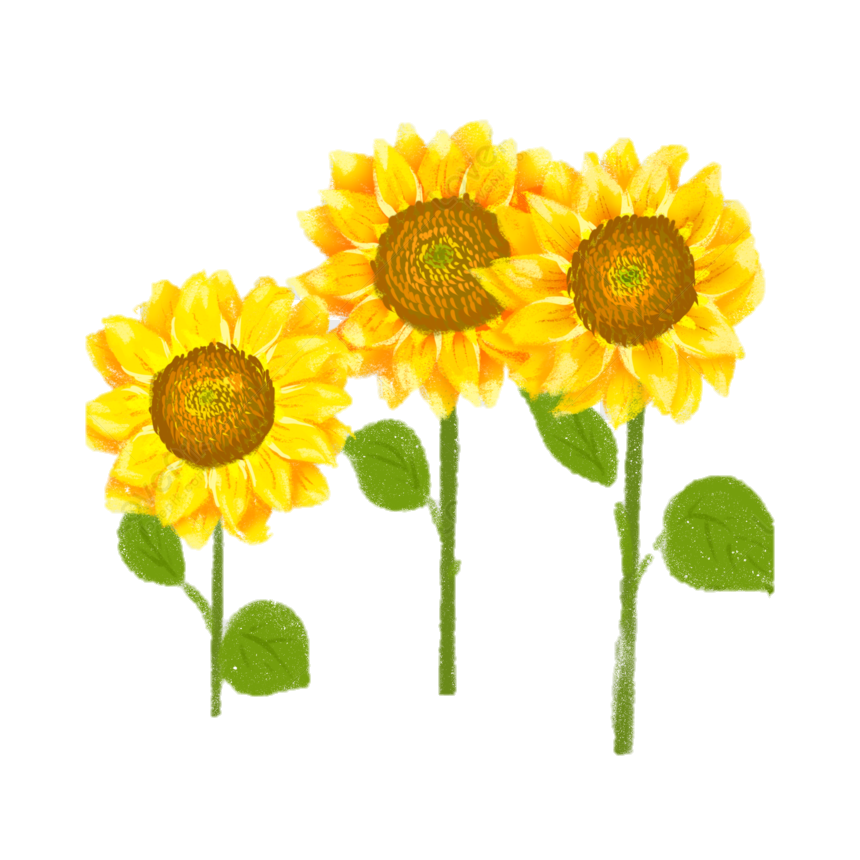 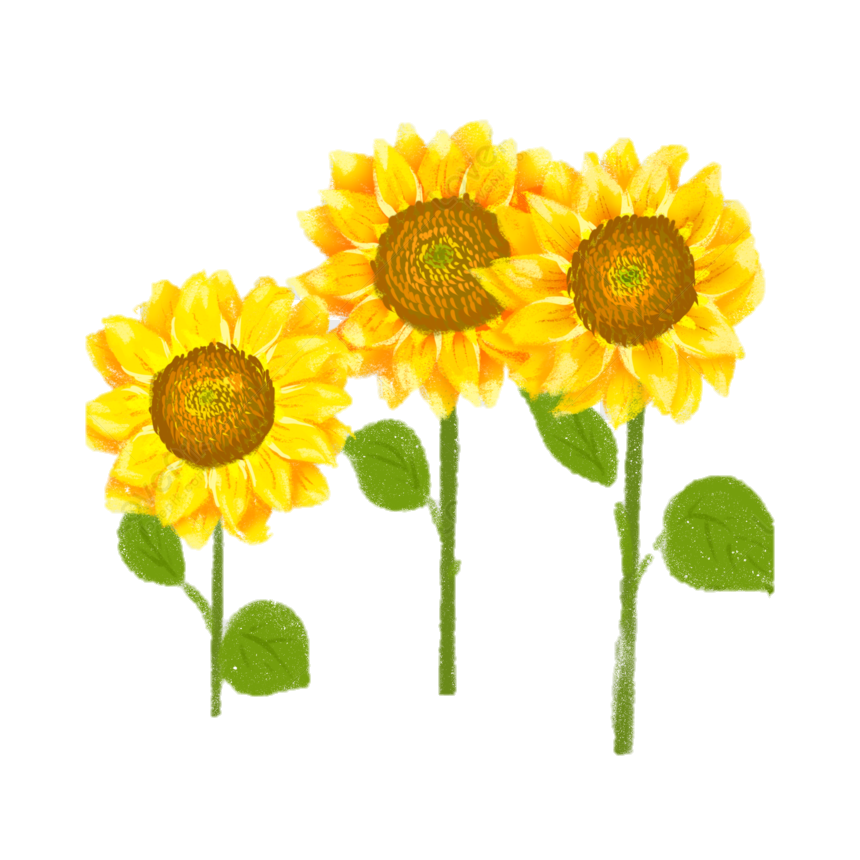 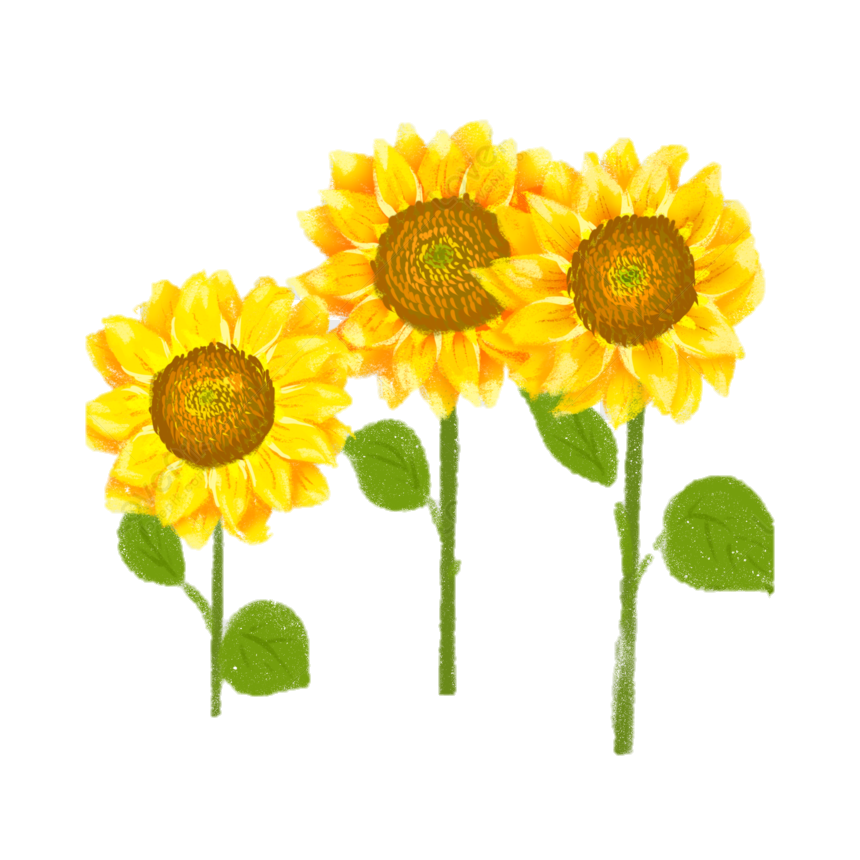 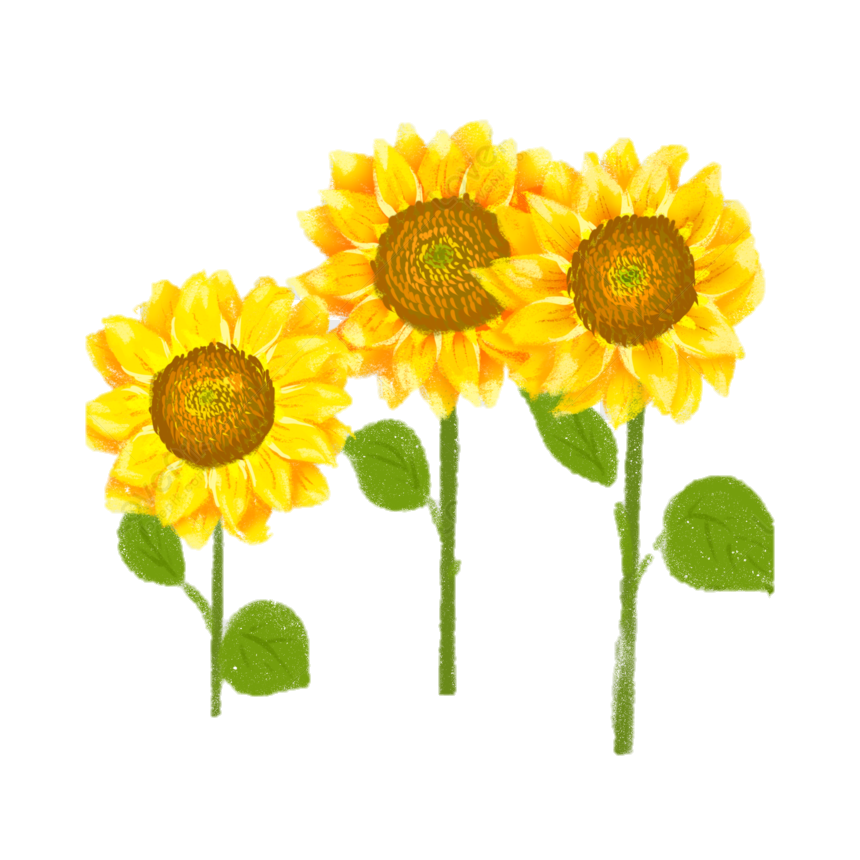 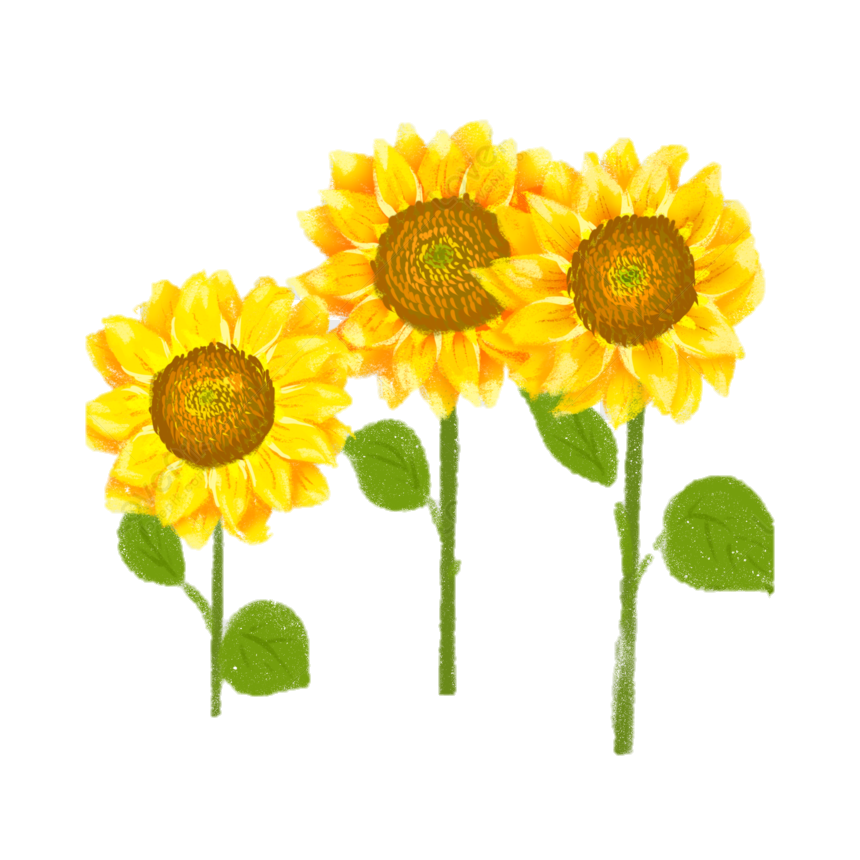 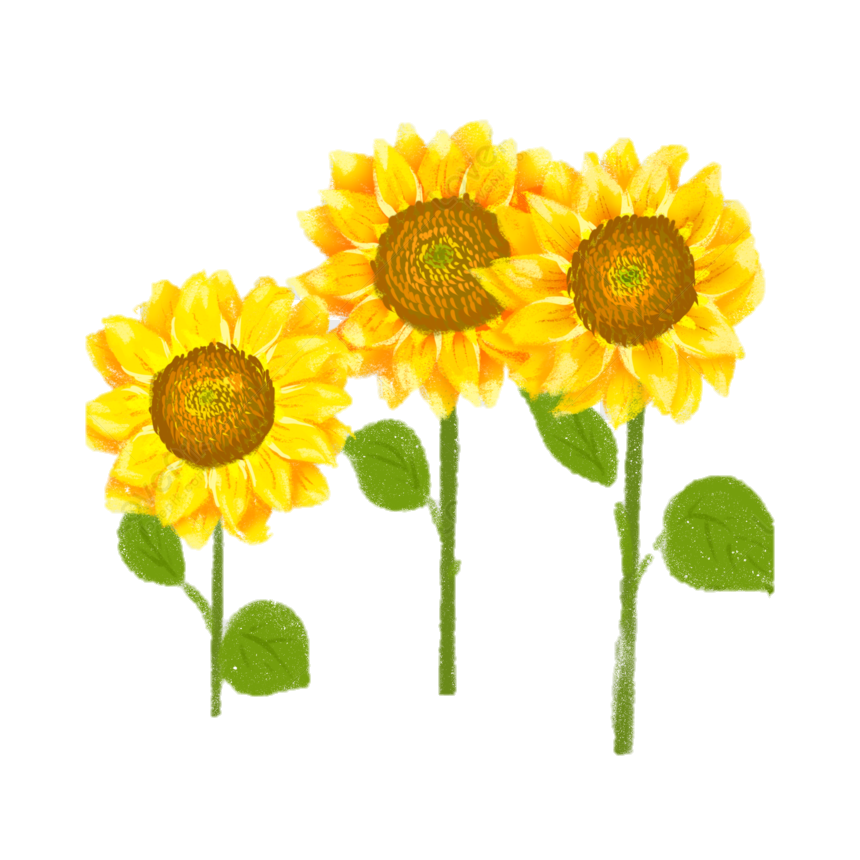 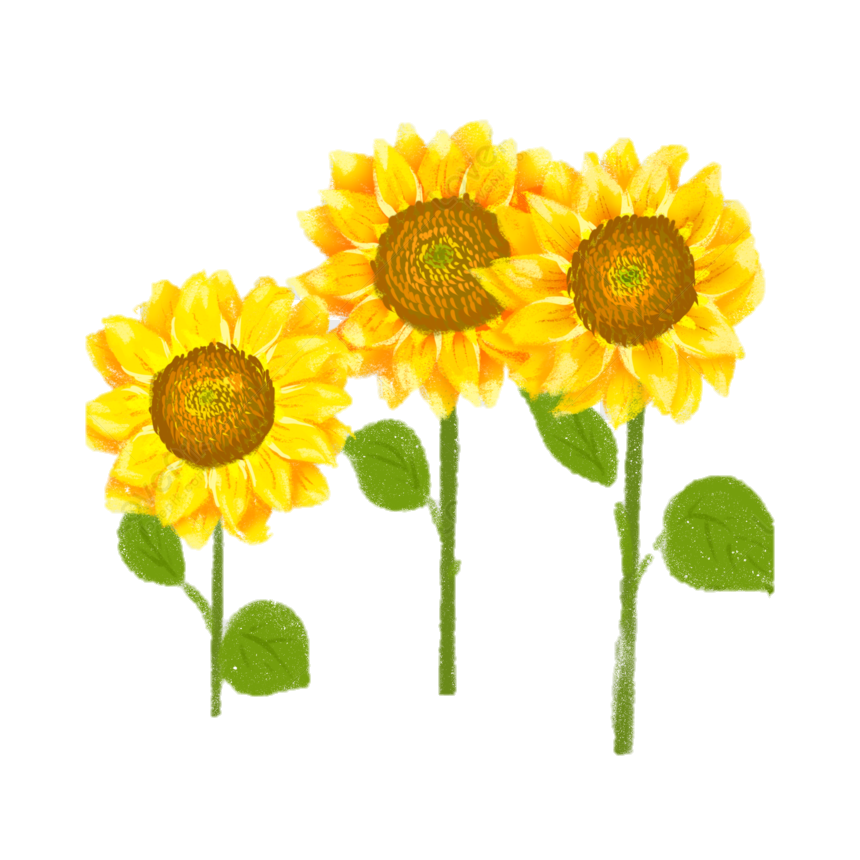 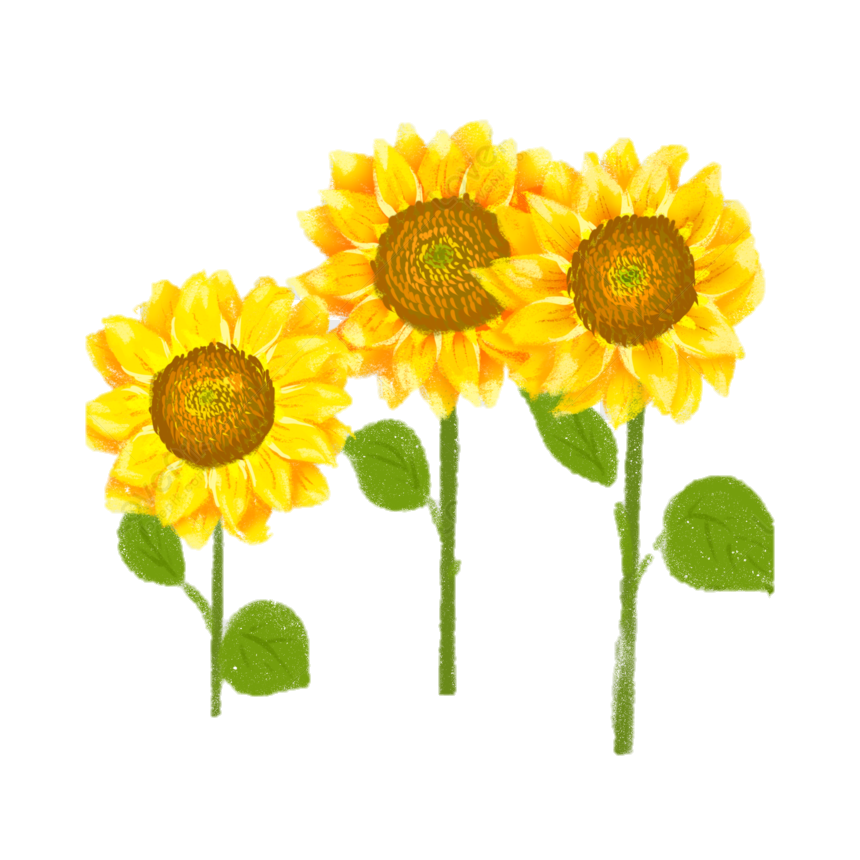 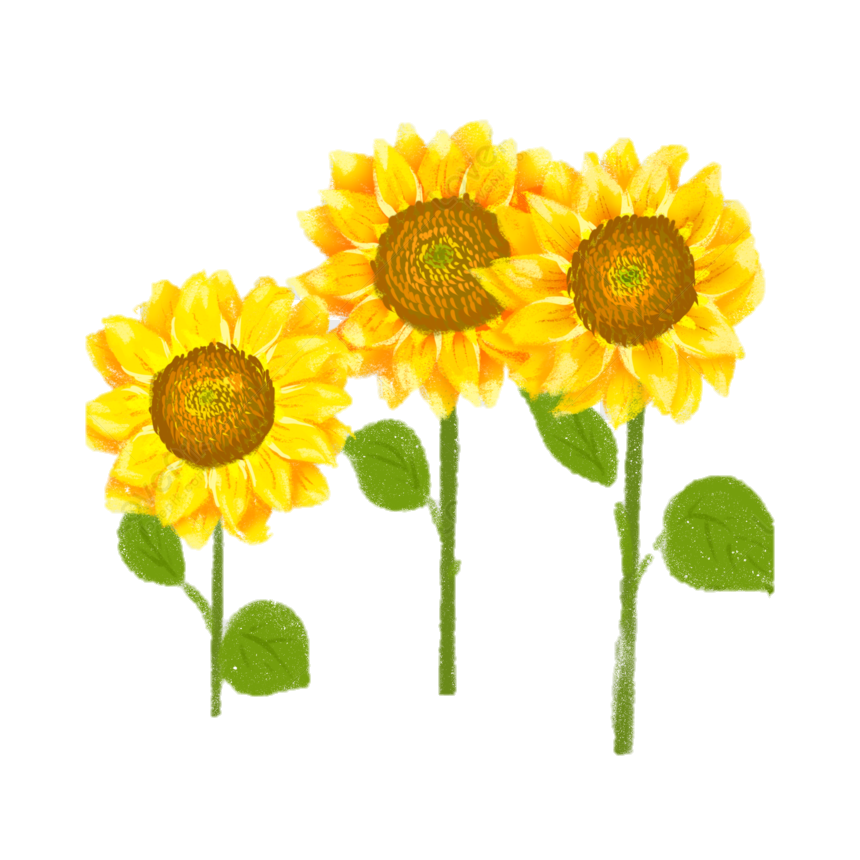 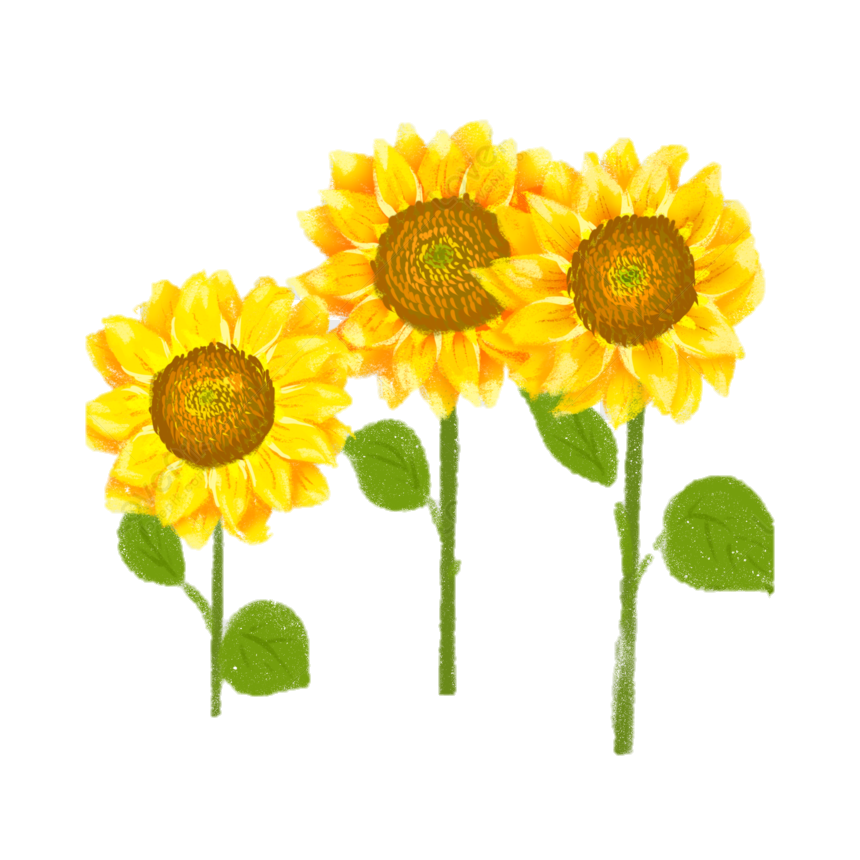 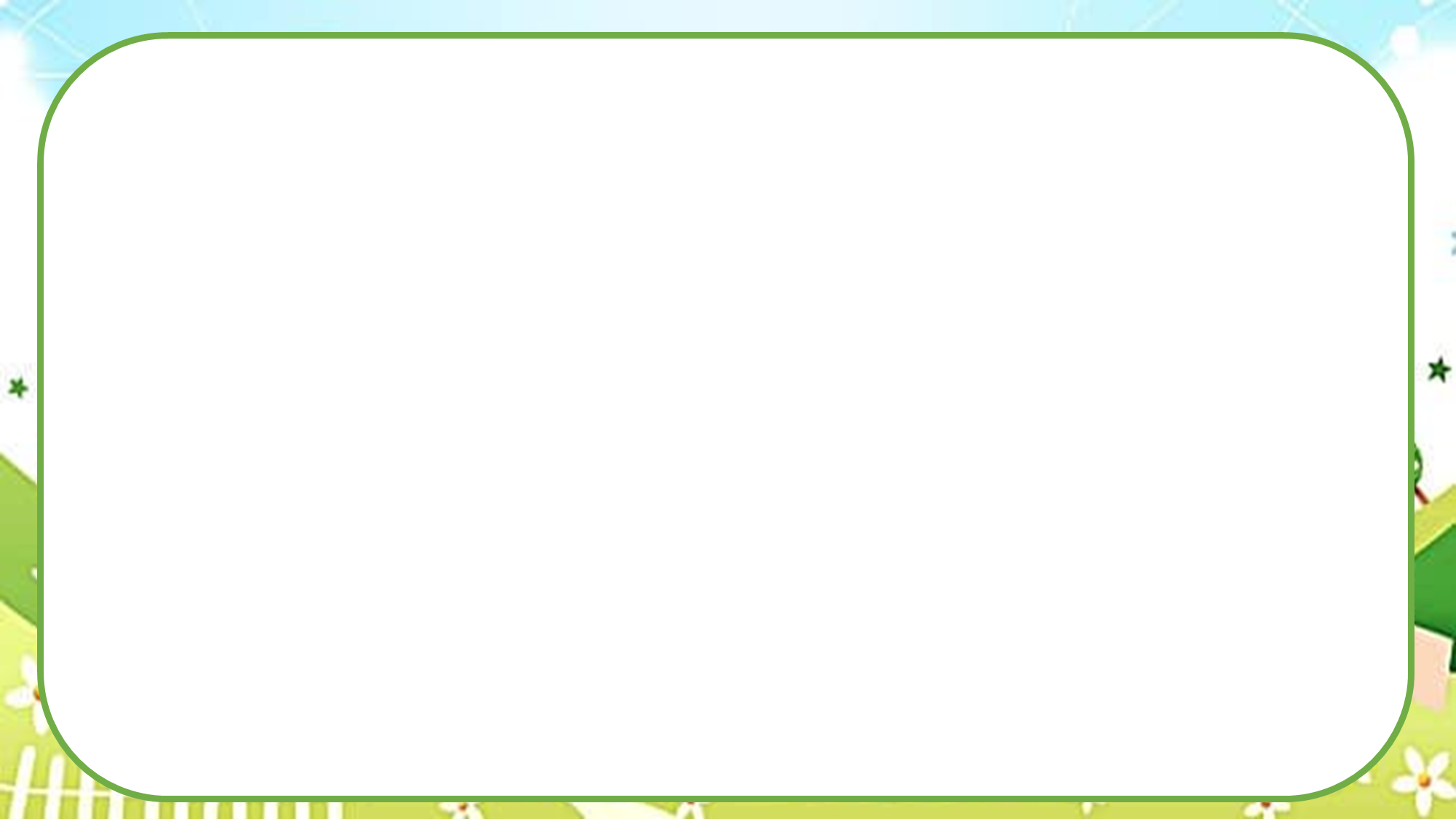 HƯỚNG DẪN HỌC BÀI
- Bài cũ
+ Về nhà ôn lại bài
- Bài mới: Soạn văn bản 3: “ Dấu ấn Hồ Khanh” (SGK-T42-44)
Yêu cầu
- Đọc kĩ văn bản + Tóm tắt văn bản
- Cho biết: Thể loại, phương thức biểu đạt, xuất xứ, bố cục và nội dung từng phần của văn bản?
- Trả lời các câu hỏi phần: Sau khi đọc
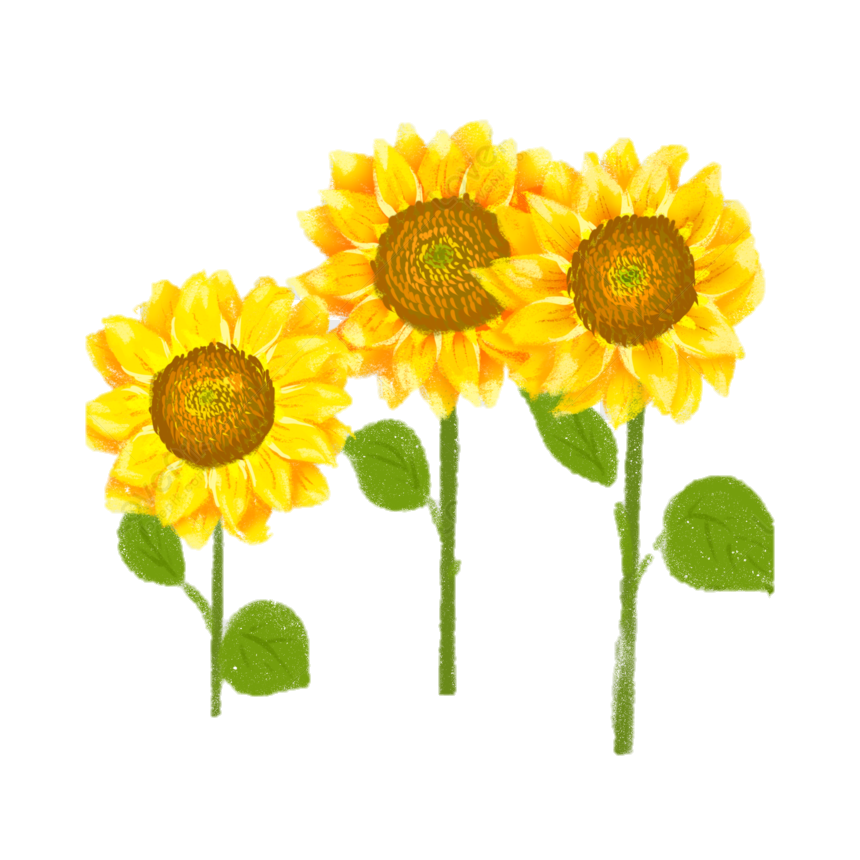 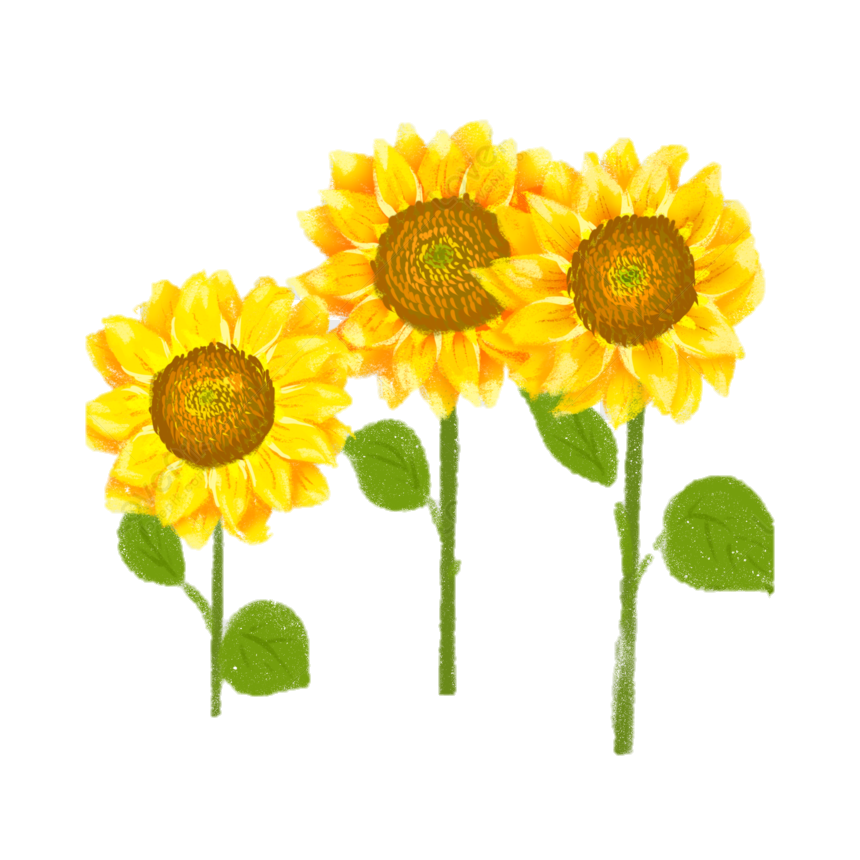 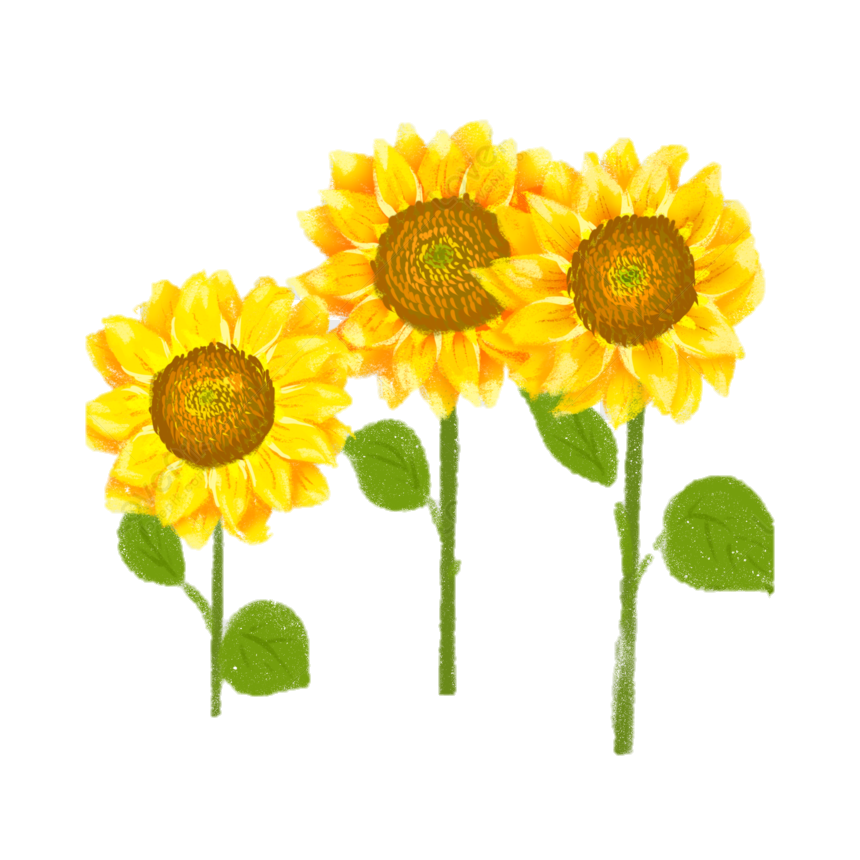 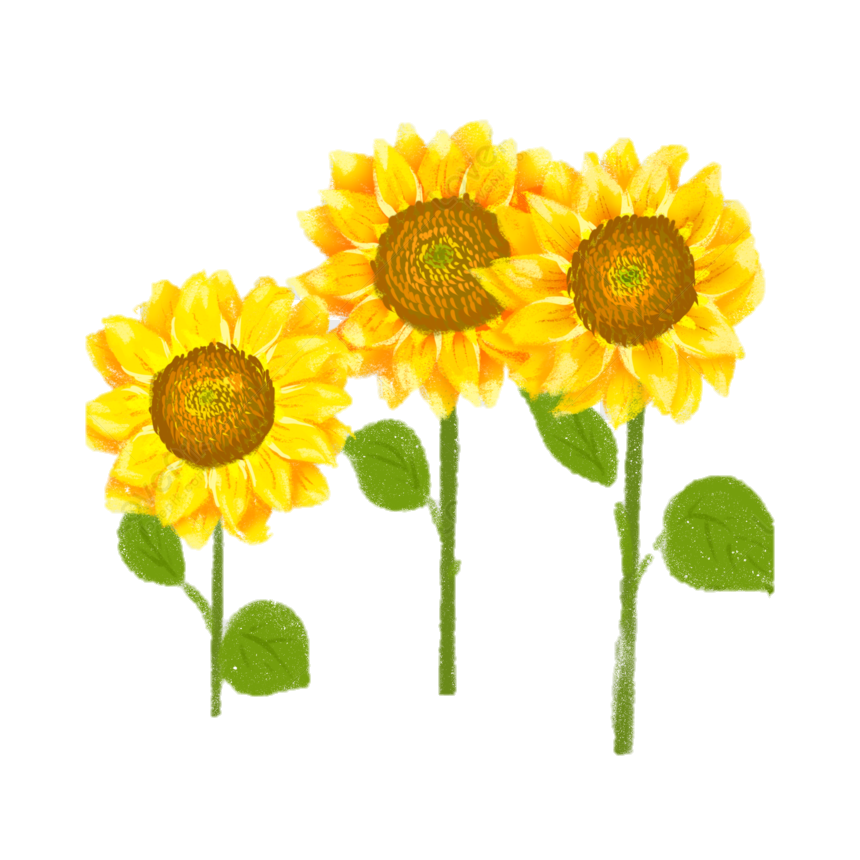 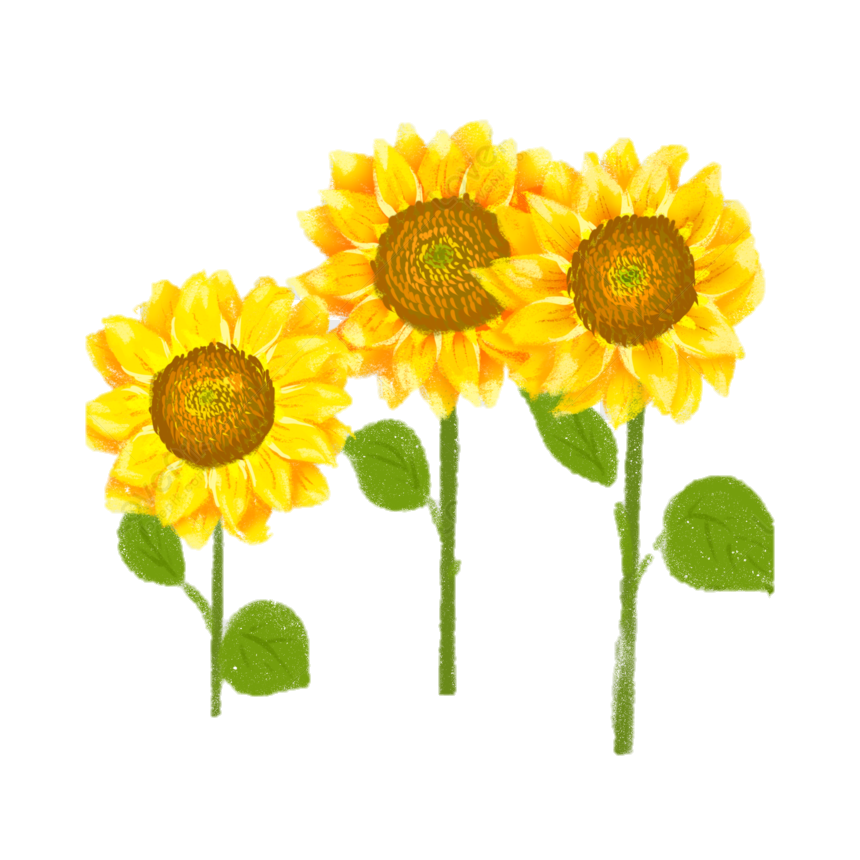 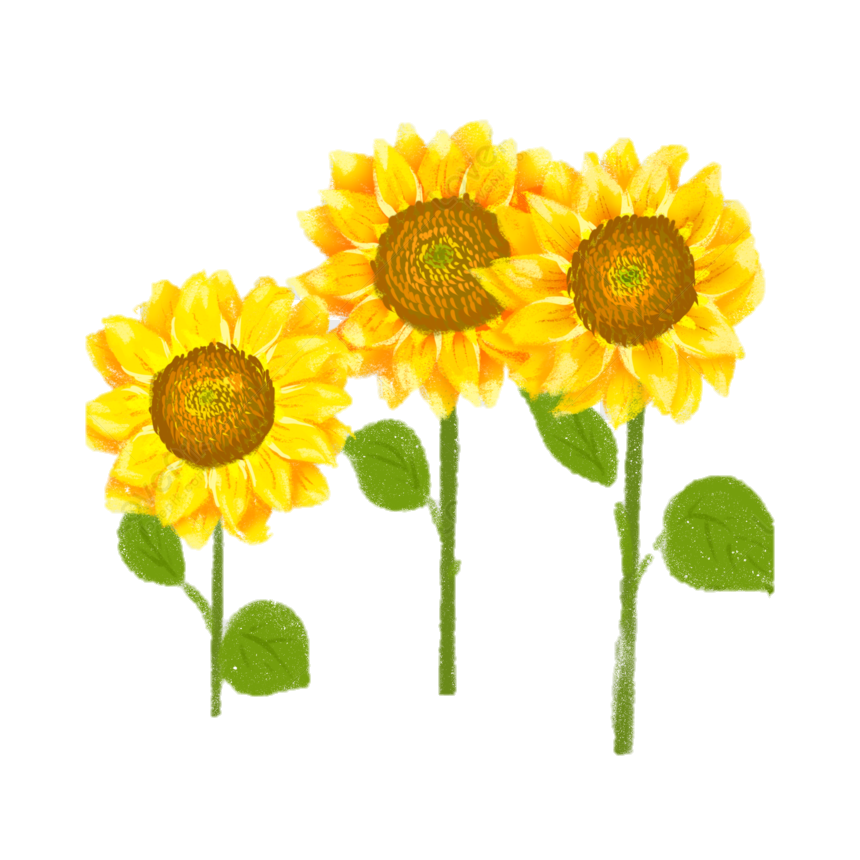 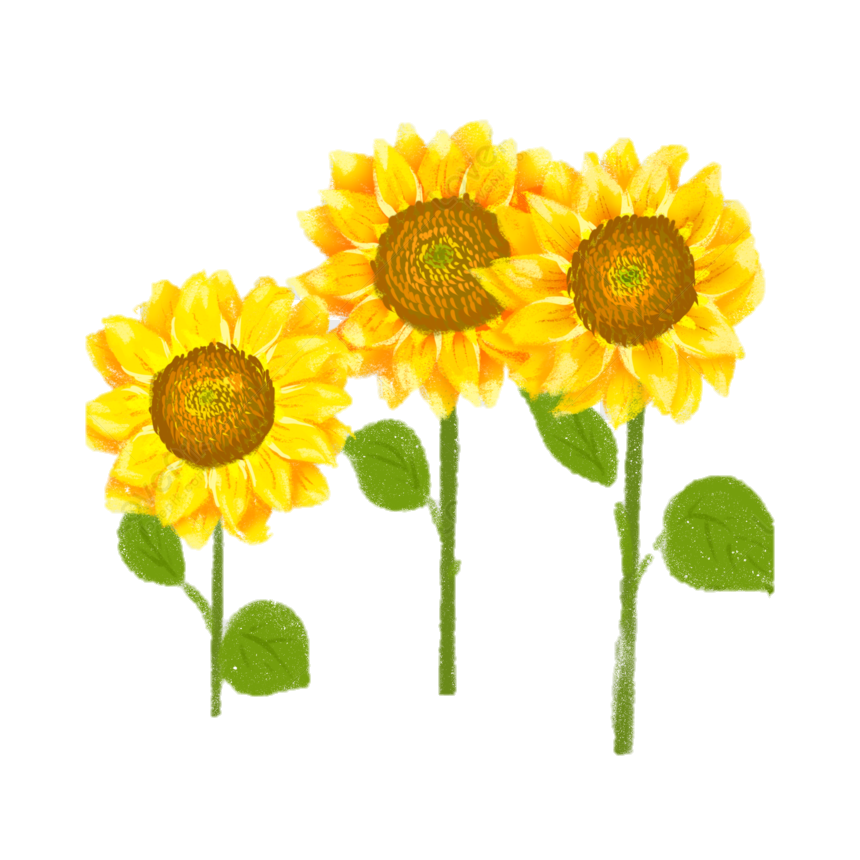 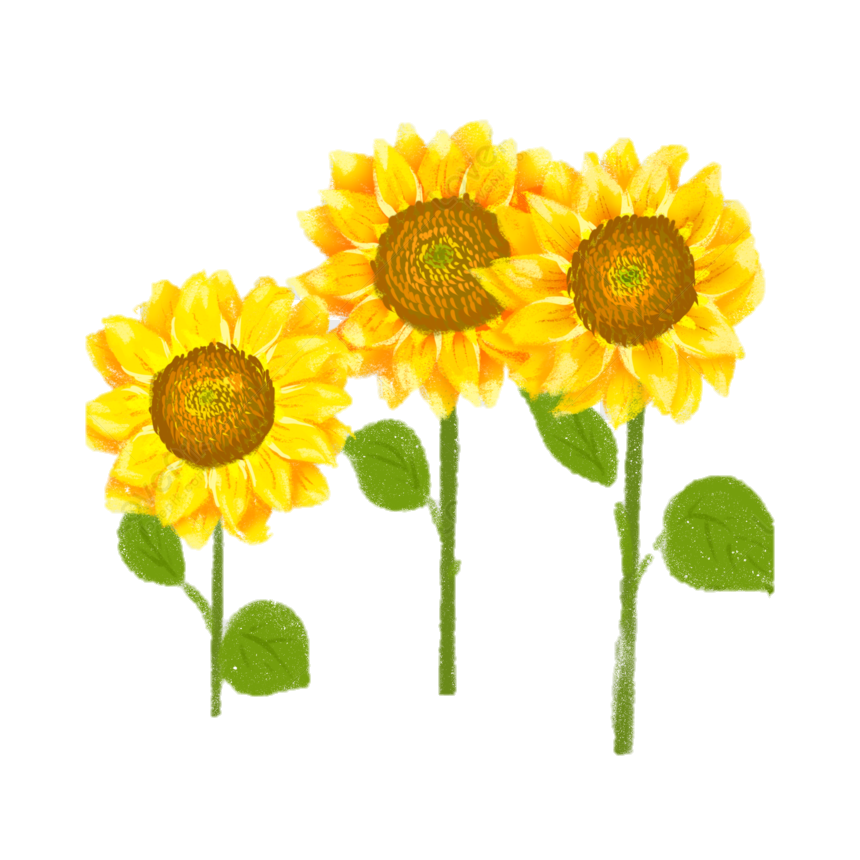 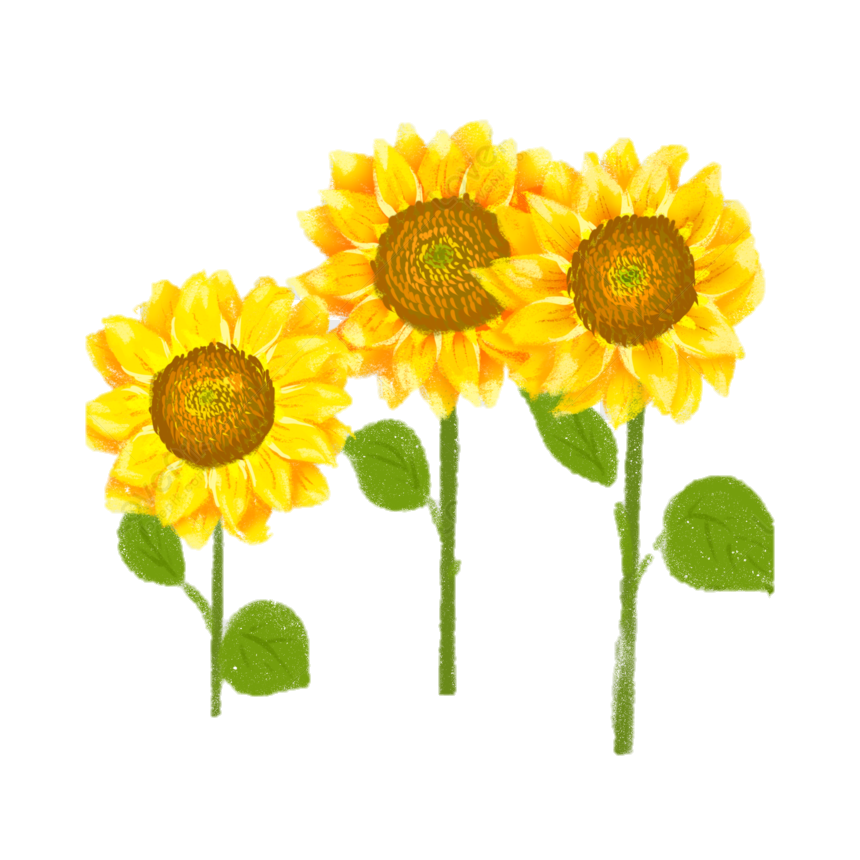 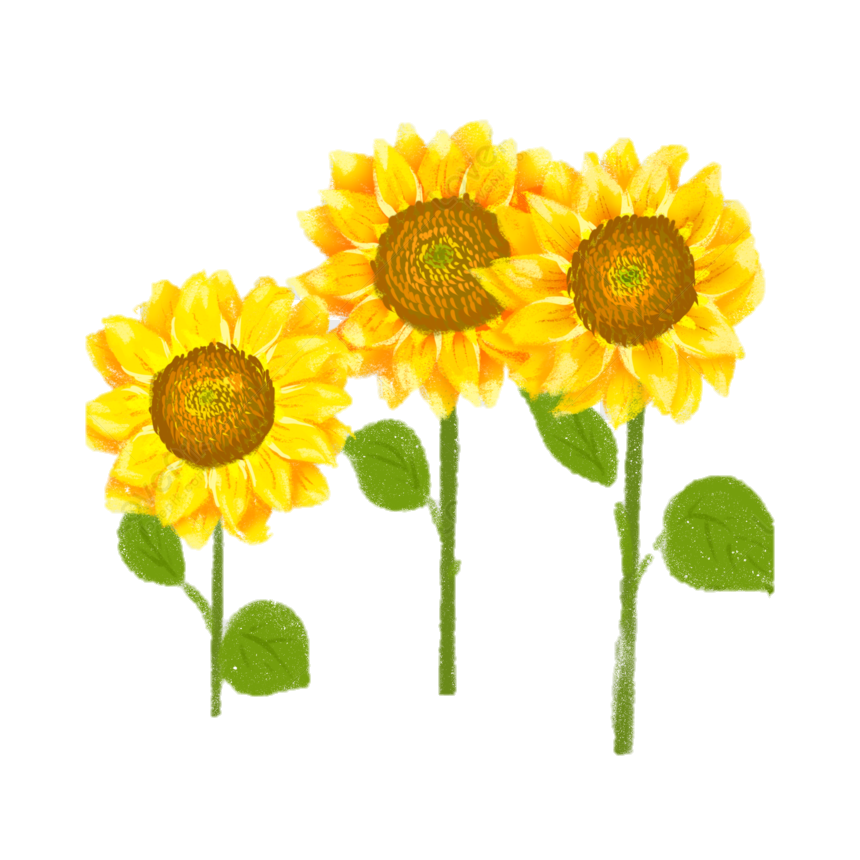 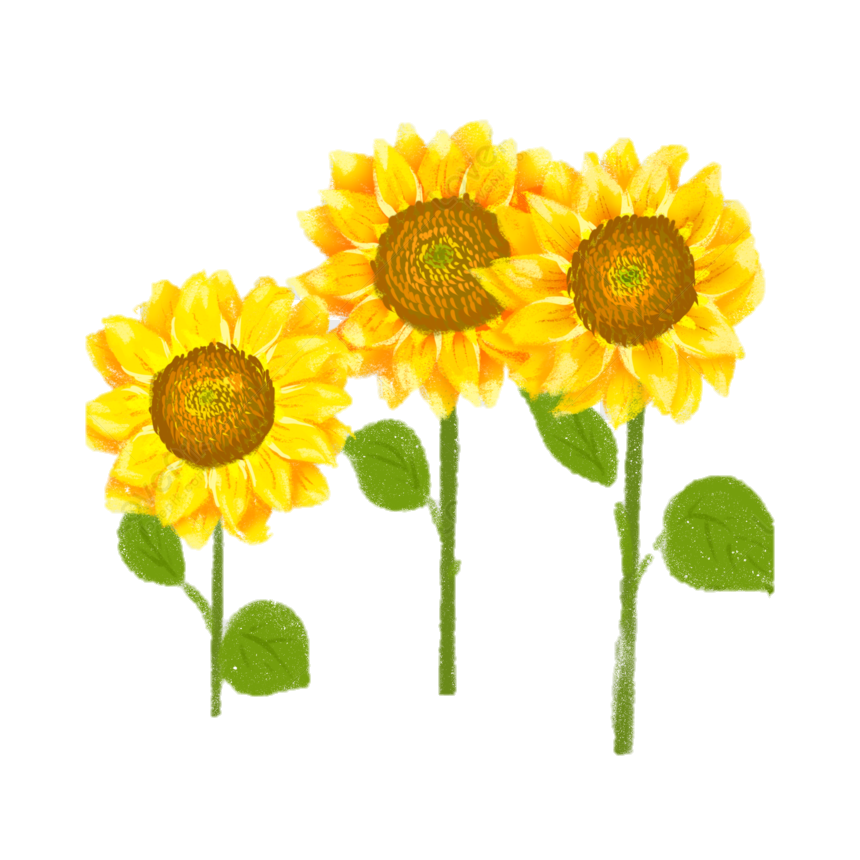 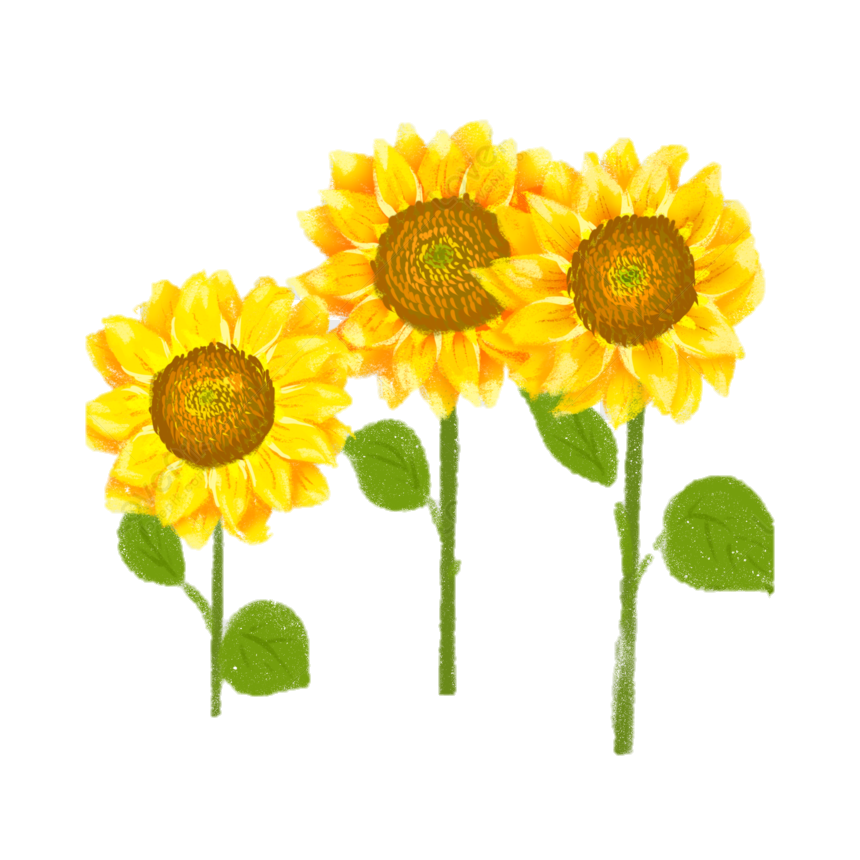 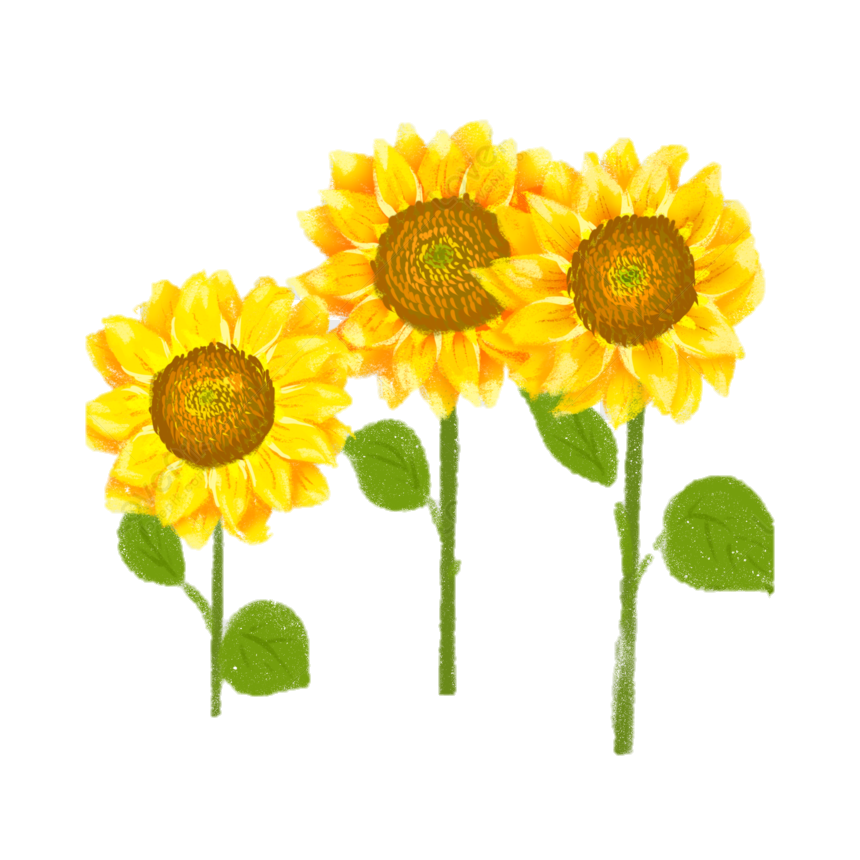 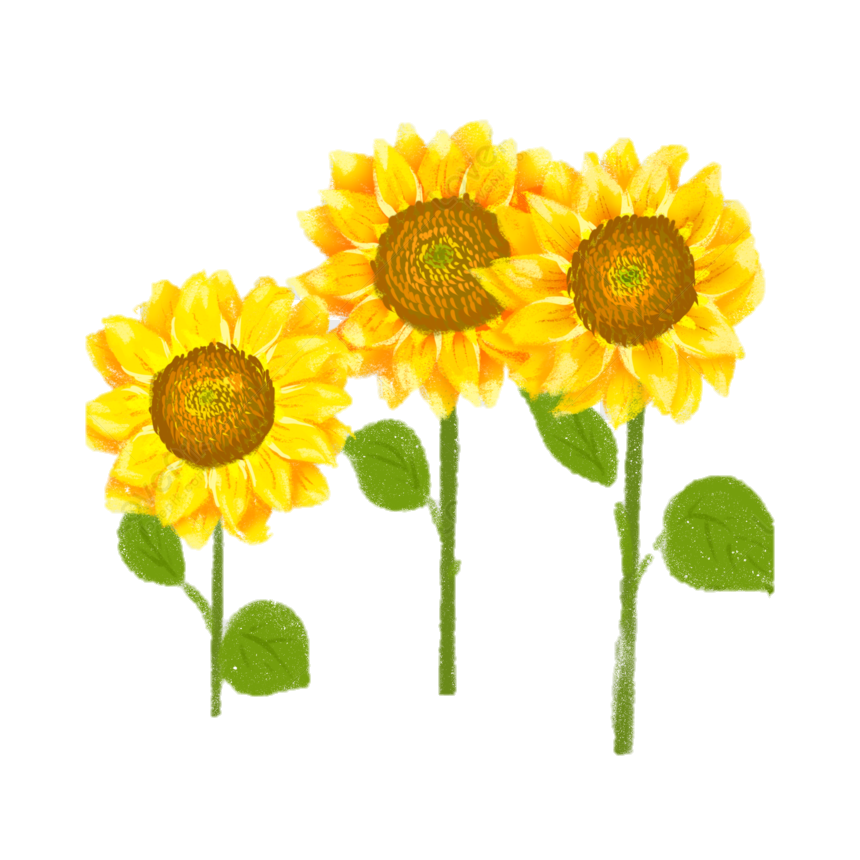 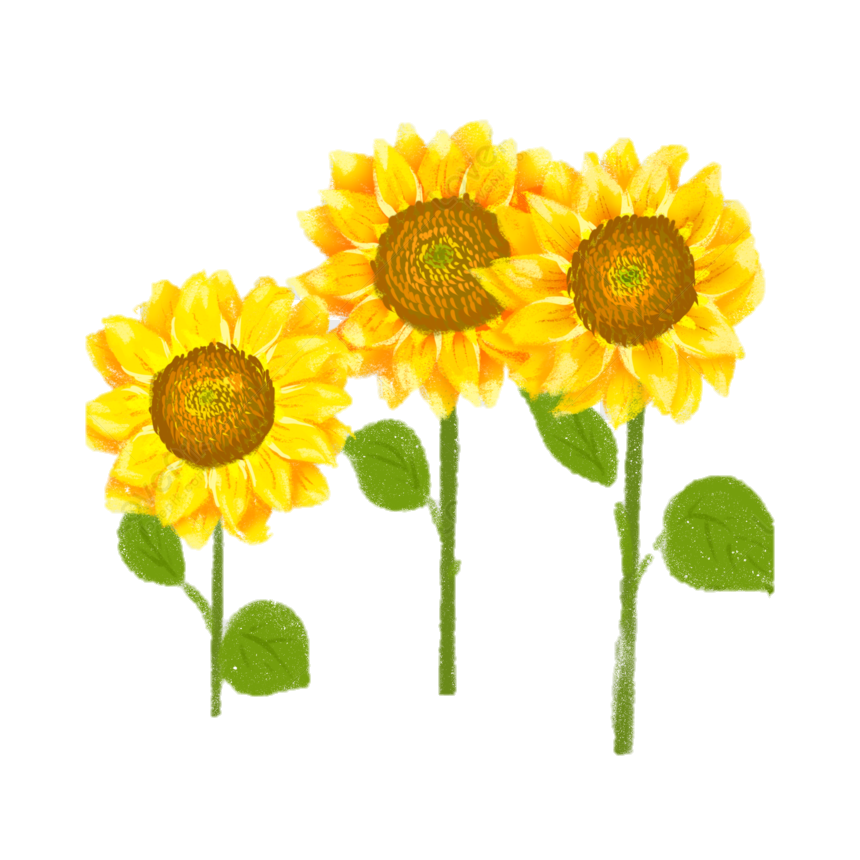